Semantics Offers a New Paradigm
Bending the line requires a new paradigm, e.g.
1980’s - PC’s & Networks
1990’s - The Internet
2000’s - Semantics
No Go
No One Cares
Innovators Get the AdvantageUsually in the form of:
Revenue Increase
Cost containment
Risk Mitigation

Yesterday’s Game Changeis Today’s Basic IT
Cost  (to build or buy)
Basic IT
Game 
Change
Bare Minimum
Useable Information
Wish for
A New Paradigm for Responsiveness and Agility
Pre-PC’s
Users describe what they need and get answers
On-the-fly integration
Real-time insight
Collaborate on any data
Today’s traditional data structures
Semantic Fabric
Time to Get Answers
Power
Users
IT Pros
Analysts
Executives
Investors
Citizens
Reduced Time, Increased Reach
Information Challenge: Limited Visibility
Limiting Factors: Format, Location, Timeliness & Understanding
Change the Game
100%
Enterprise Data
Pension Funds, Mutual Funds, Endowments…
Asset Owners
Wiki’s, Web, Other
Wiki’s, Web, Emails, Other
Wiki’s, Web, Emails, Other
Business Plans
Comp.Analysis
Business Plans
Comp.Analysis
Status reports
Sales Updates
Status reports
Sales Updates
Business Plans
Business Plans
Business Plans
Business Plans
Contracts
Quarterly Updates
Contracts
Quarterly Updates
Comp.Analysis
Customer Presentations
Research
Business Plans
Contracts
Sales Updates
Opportunity
Analysis
Customer Interactions
PowerPoint
MSWord
Hard to:Find/AccessHard to reuse
Lead tracking
Lead tracking
Illiquid securities
Deviations
Deviations
Side Pockets for Hedge Funds
Production/Sales Reports
Production/Sales Reports
PE Waterfall Calculations
RFP Responses
Excel
Data Warehouse
Data Warehouse
Data Warehouse
Data Warehouse
BI Database
BI Database
Document Mgmt
Document Mgmt
Middle Office
Mutual Funds
Hedge Funds
Easy to access
 Hard to reuse
Data Warehouses
Accounting
CustodyAnalysis & Research
Global Markets
Asset Management
Accounting
Accounting
Billing
Billing
Scheduling
Scheduling
Inventory
Inventory
Formal 
Bus. Apps
Improve Access
The Power of a Semantic Fabric:Data lives at the source, anyone can leverage it
1. Virtualize it to be location and format independent
2. Establish common meaning across data
3. Let the user (partners, customers…) create the view they want
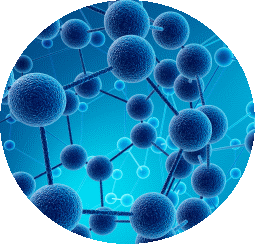 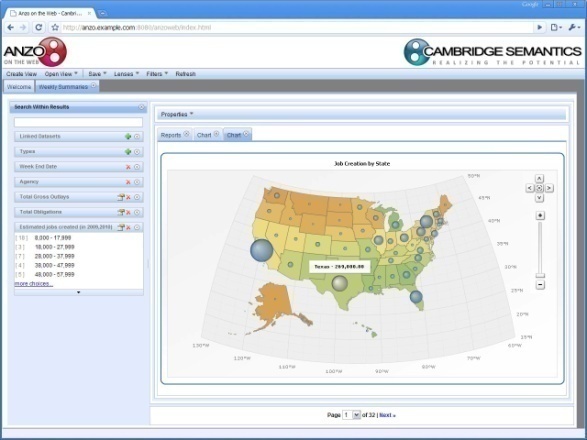 4. Fill the picture with the desired data
5. Updates anywhere …update everywhere
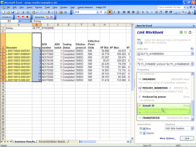 RDF
RDBMS
XBRL Meets Semantic Standards
A Case of Compliance?
A Case of Internet Dating?
XBRL adds structure to data
Semantic standards attach meaning to the data
Structured data with meaning is consumable, re-usable, agile
Much Greater Insight into Financial Reporting Data
A Word (Picture) on Structure
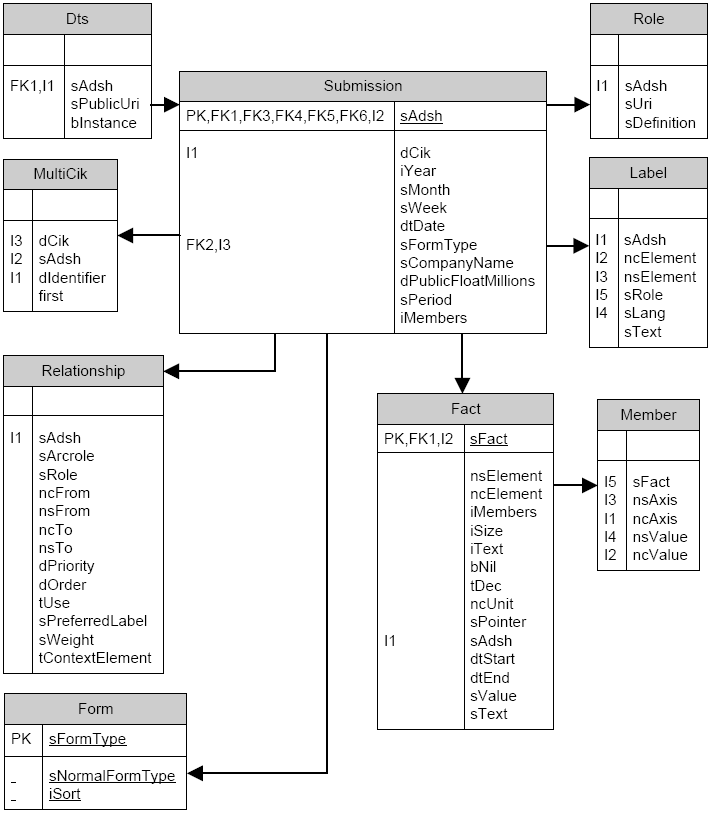 Meaning is not Obvious
Add tools for non-technical users and anyone cananswer their own questions quickly
Combine financial reporting data with any other data
Create live mashups that stay linked to the source
Share the result with others who can add to it…
Scenario
Identify potential cases of naked short selling by semantically linking XBRL filings with fails-to-deliver reports found at: http://www.sec.gov/foia/docs/failsdata.htm
10-Q and 10-K Interactive Data
Fail-To-Deliver Data
Financial Statement Facts
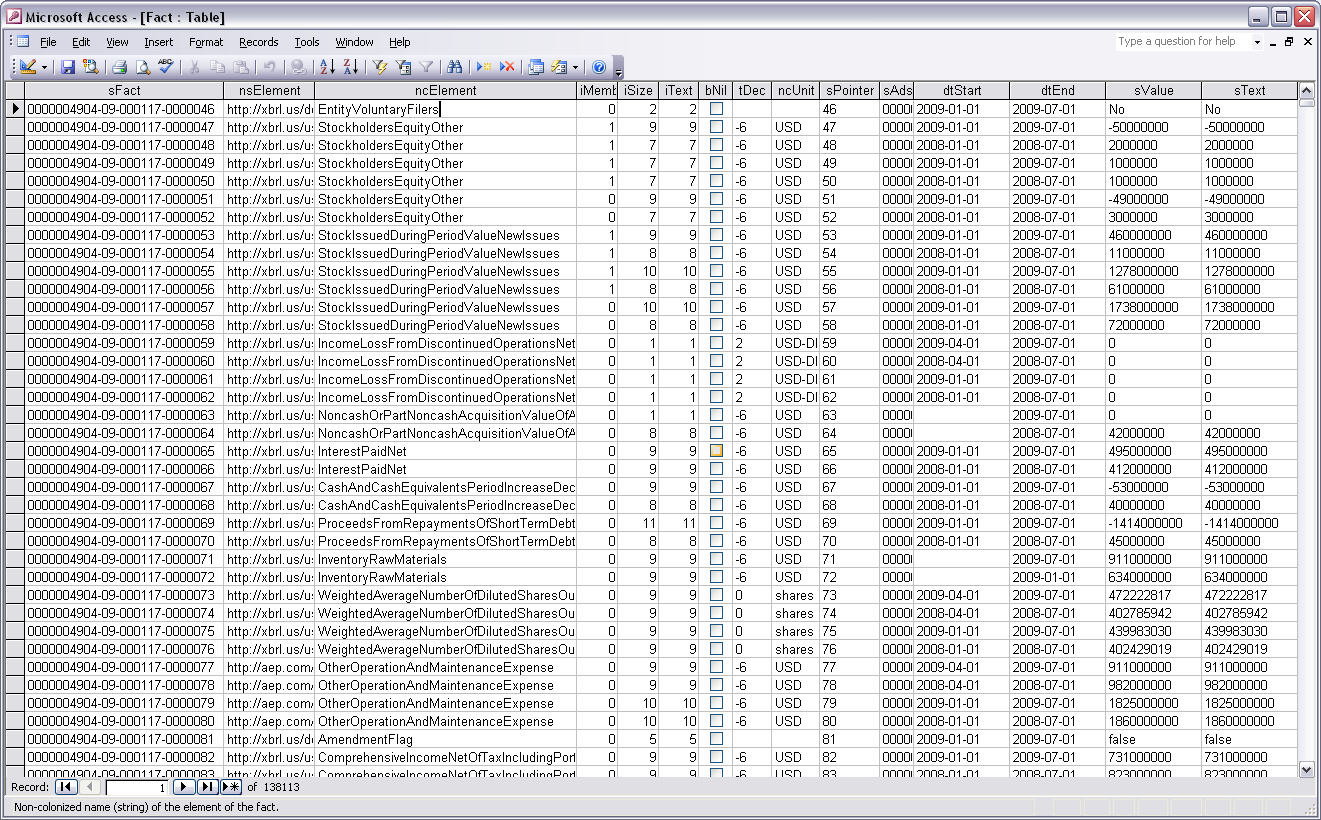 435 filings  138,000 facts
Interactive Data Relationships
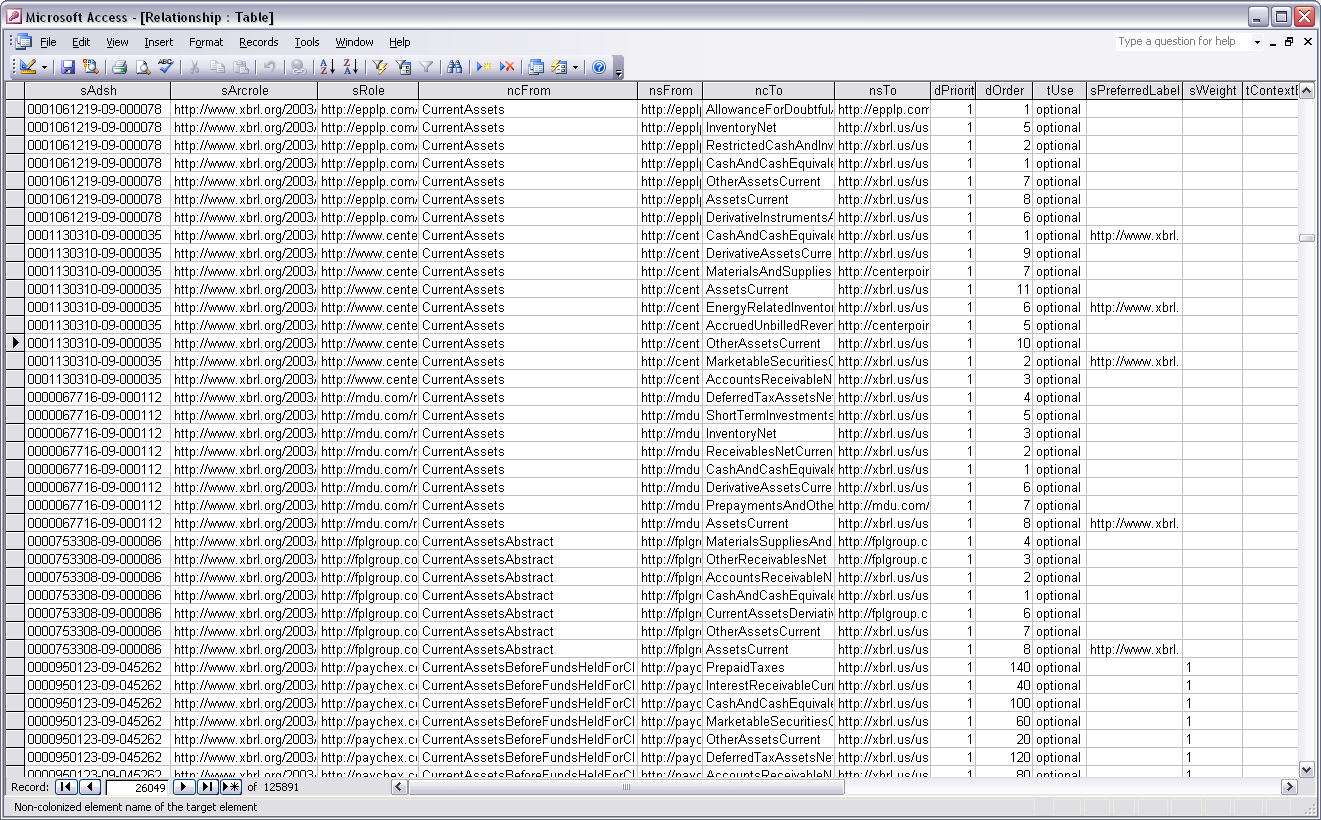 435 filings  126,000 relationships
Ratings
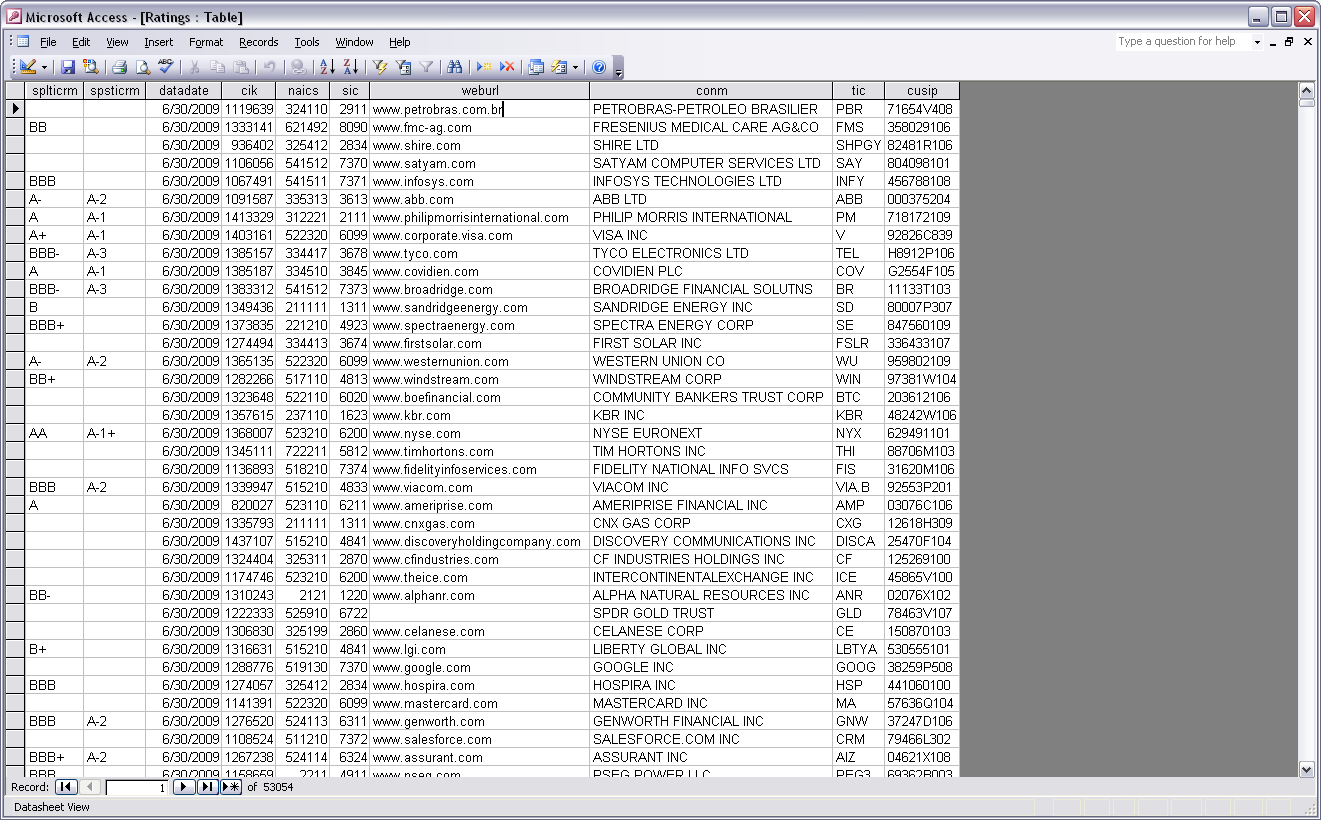 100 months  53,000 ratings
Fail-to-Deliver
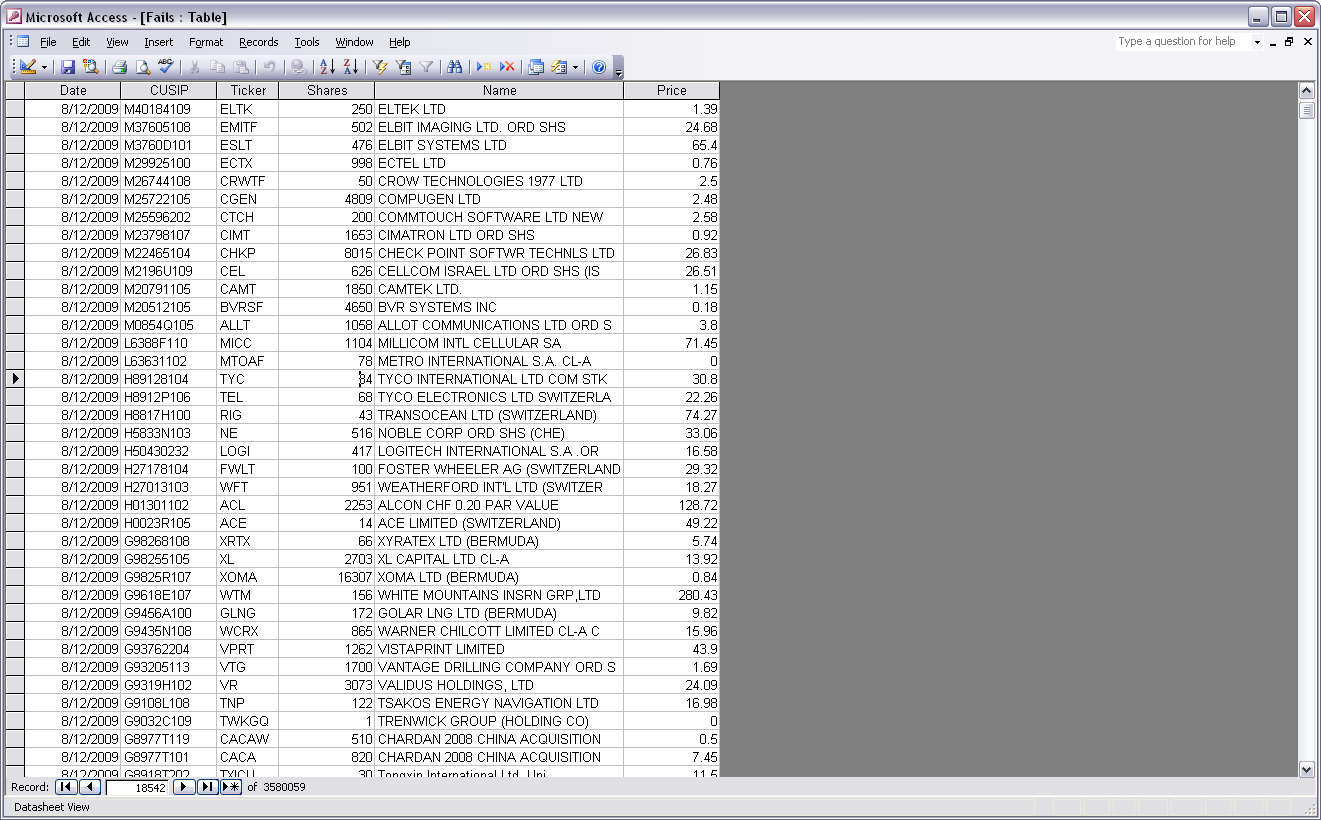 60 months  3.5m fails
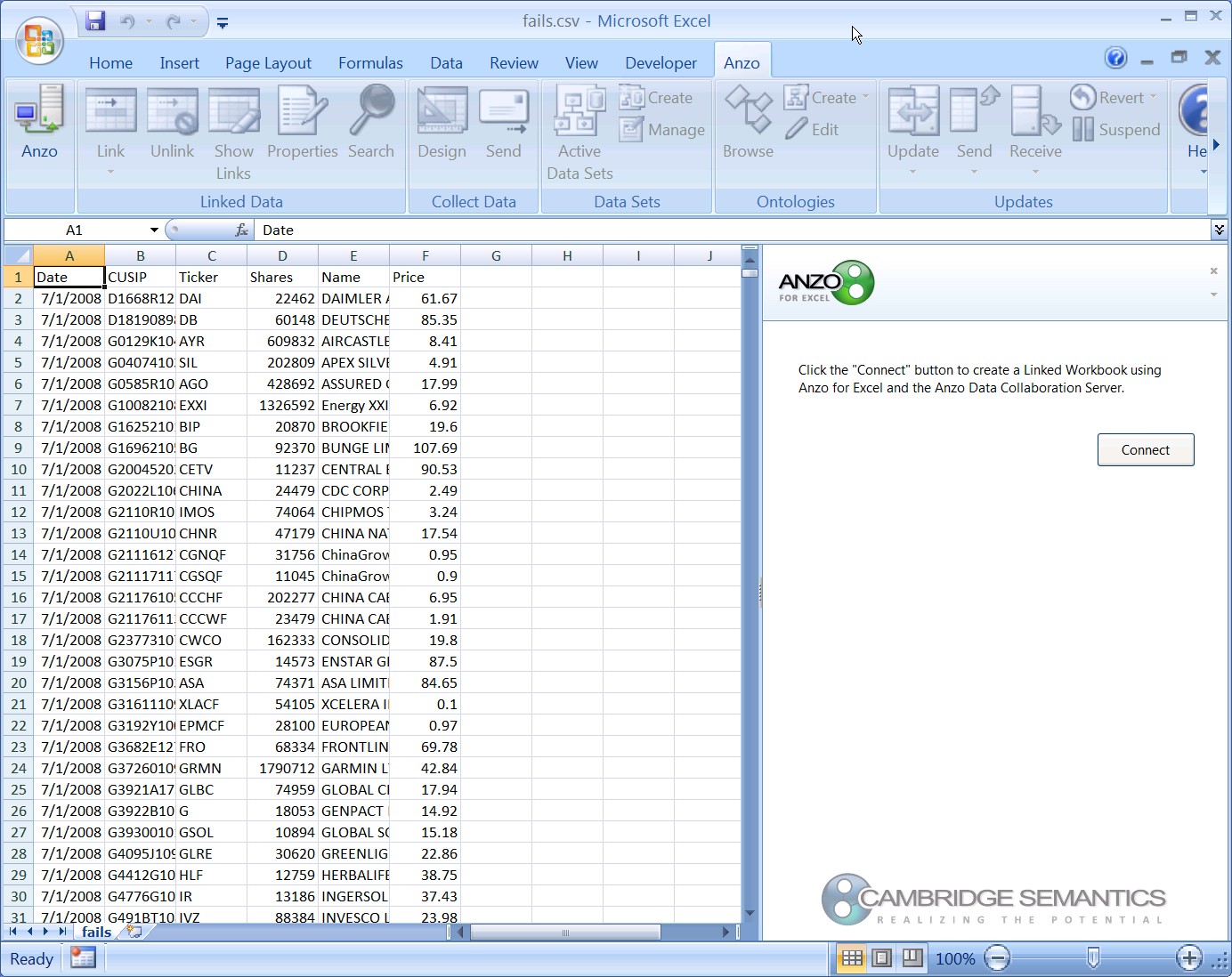 Fails-to-Deliver Data Provided by Brokers Published as a CSV File by the SEC
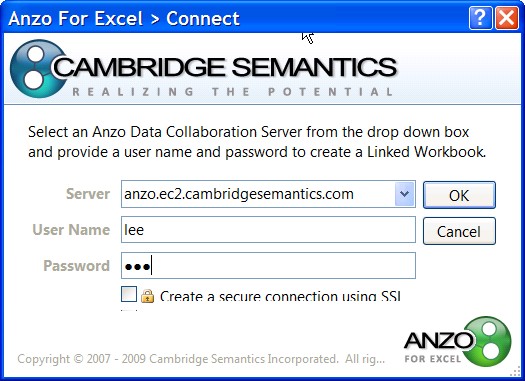 The Anzo for Excel Plug in allows linking of spreadsheet data
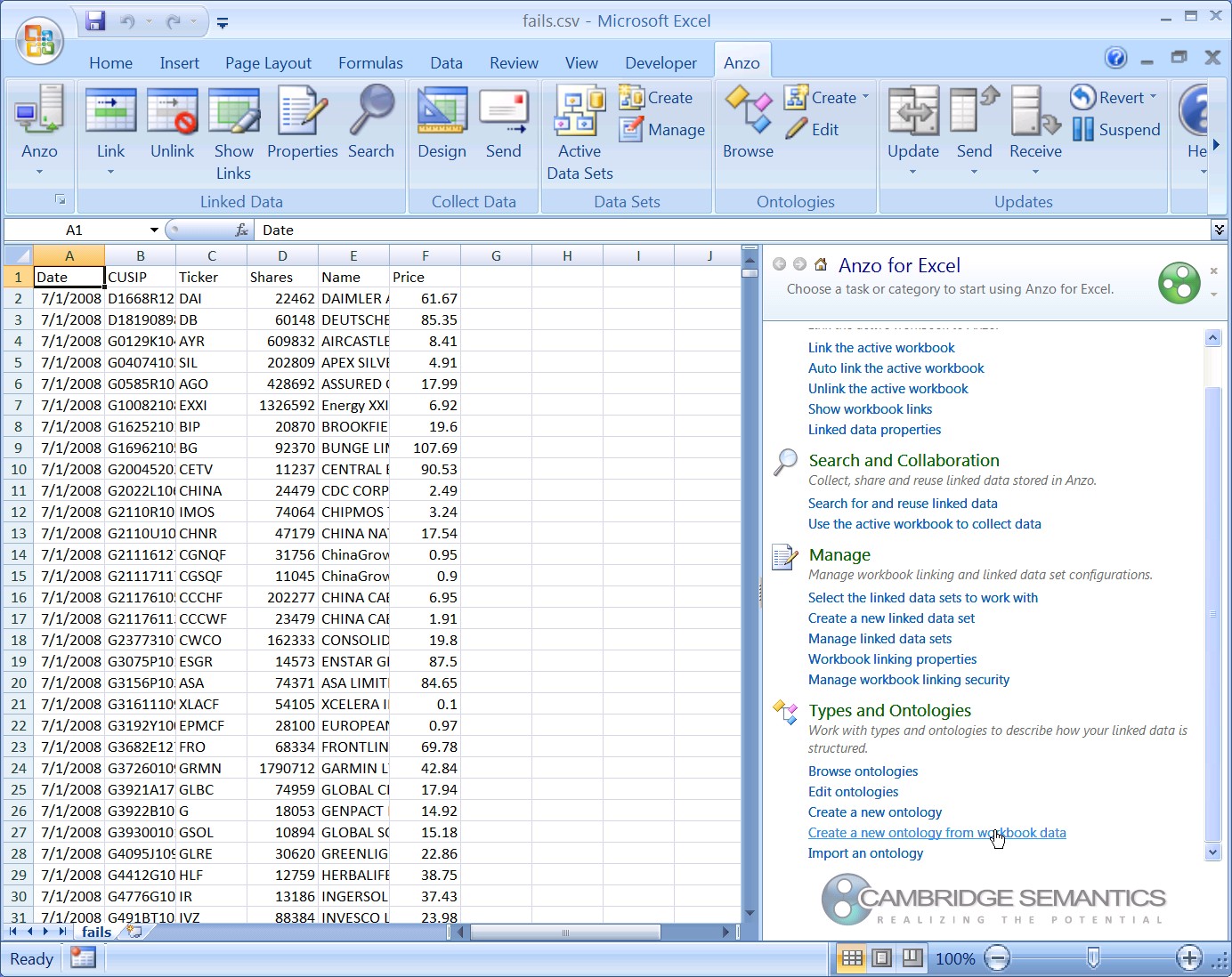 An ontology can be created directly from spreadsheet data…
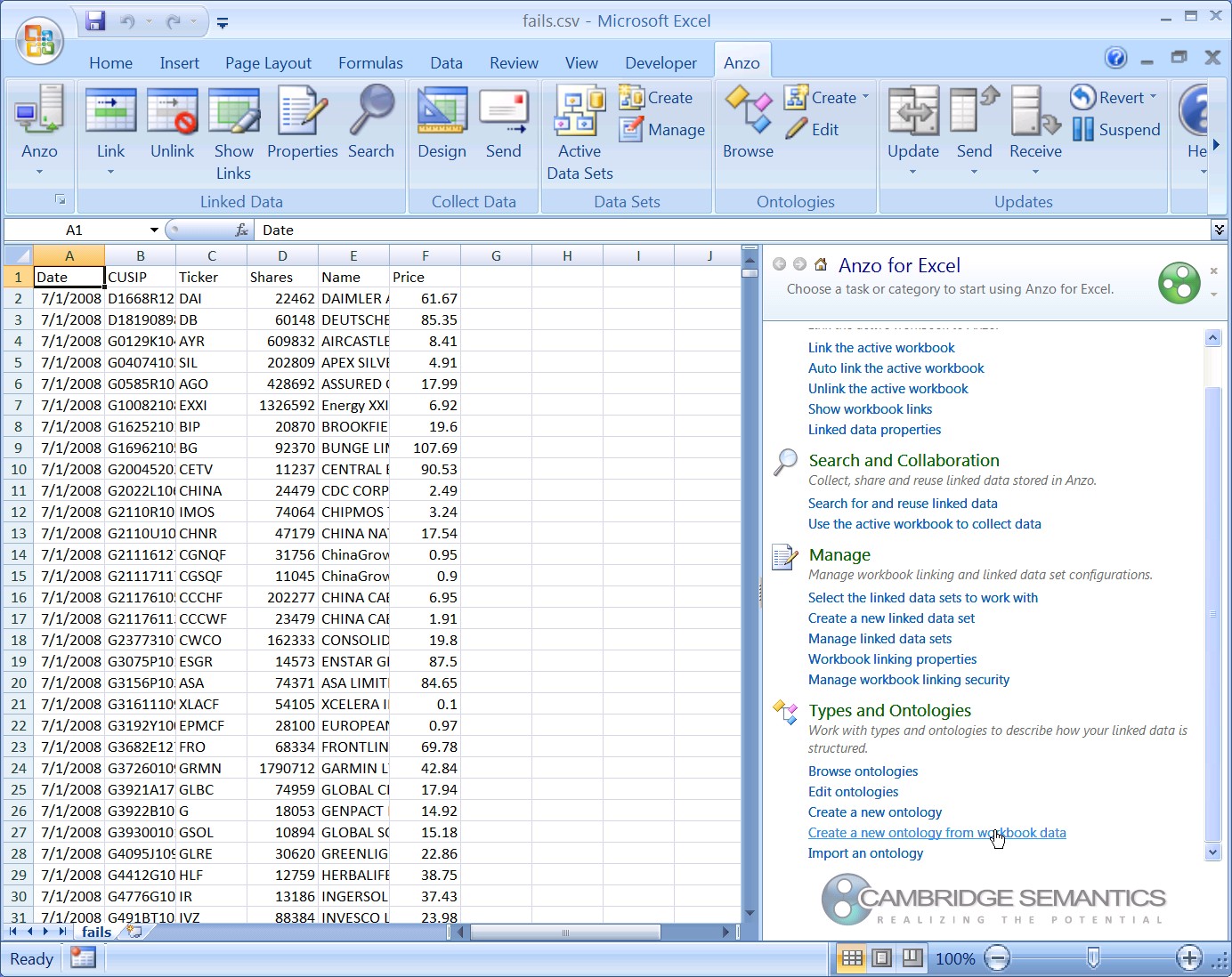 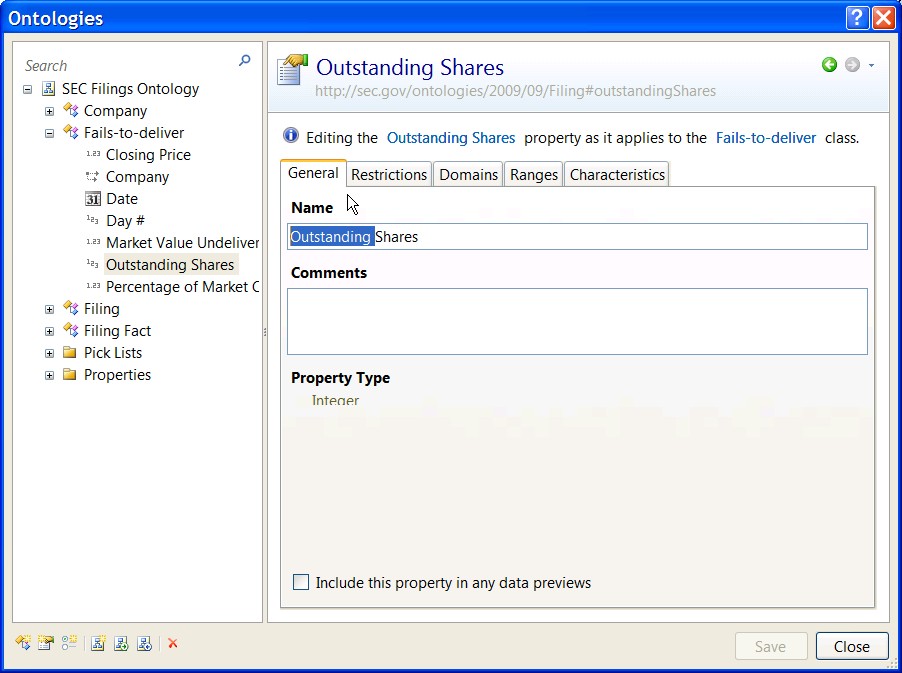 Links to existing ontologies
New Fails to Deliver ontology
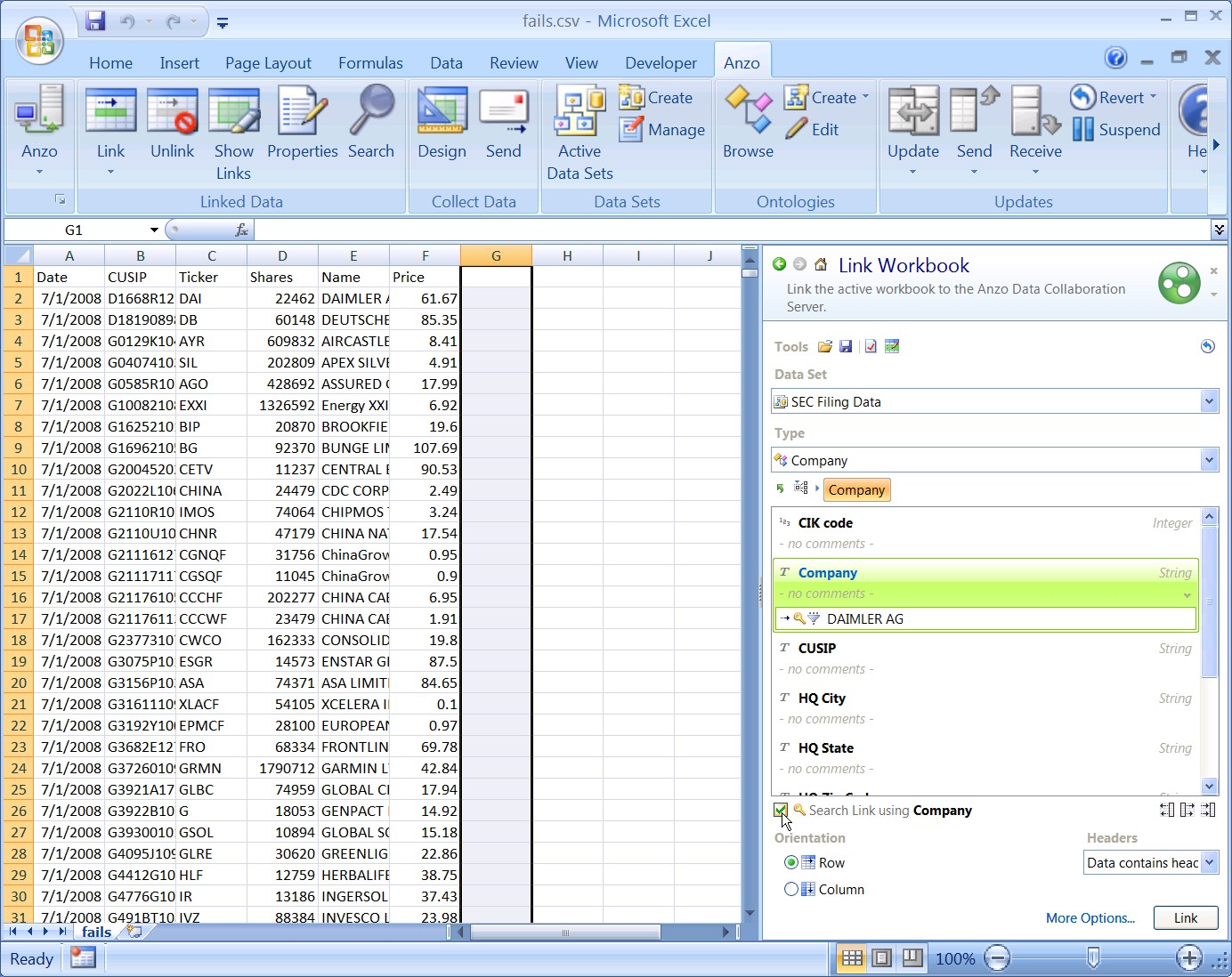 Link Fails data to the XBRL reports data
Specify data in common
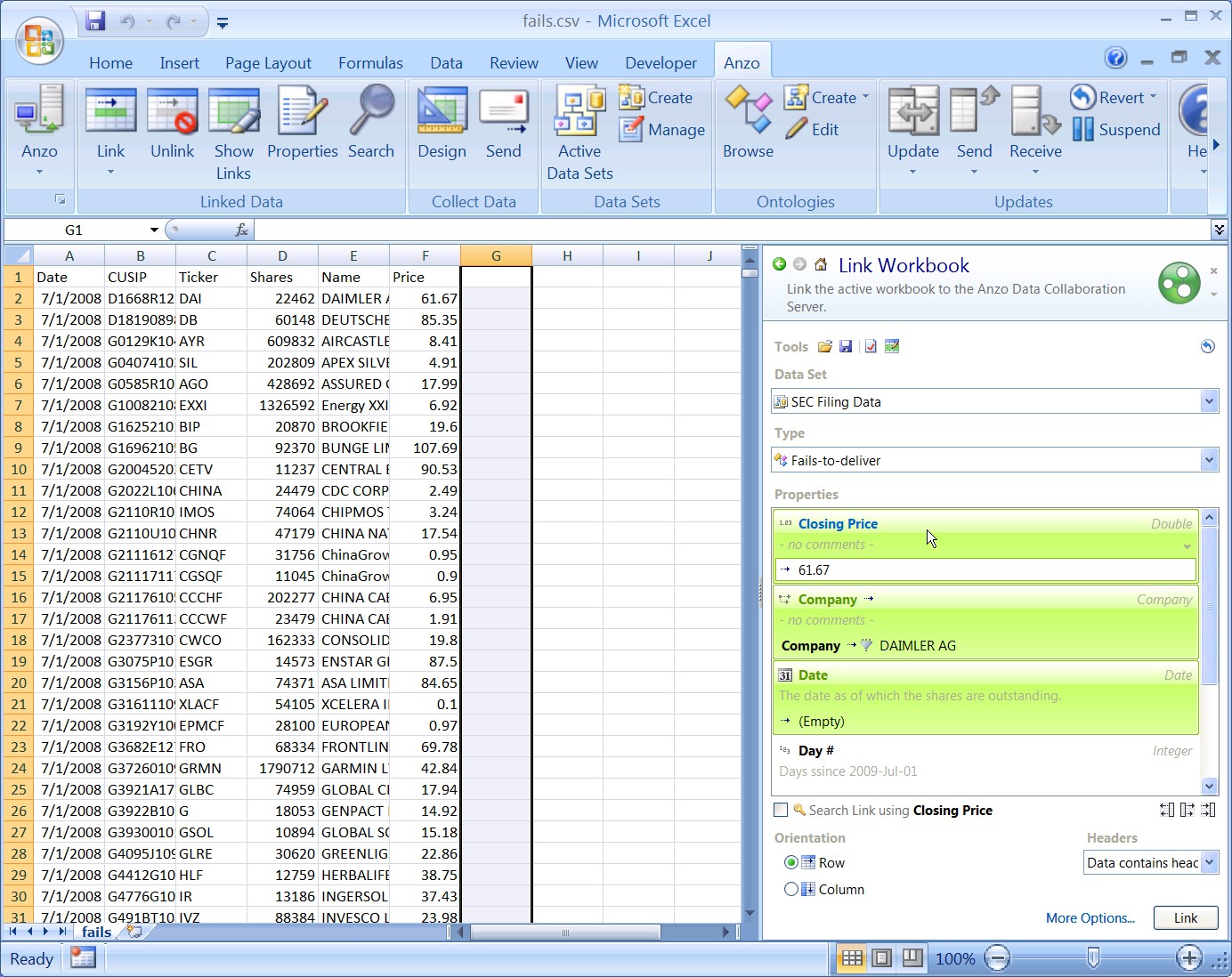 Calculate new values using data from the spreadsheet
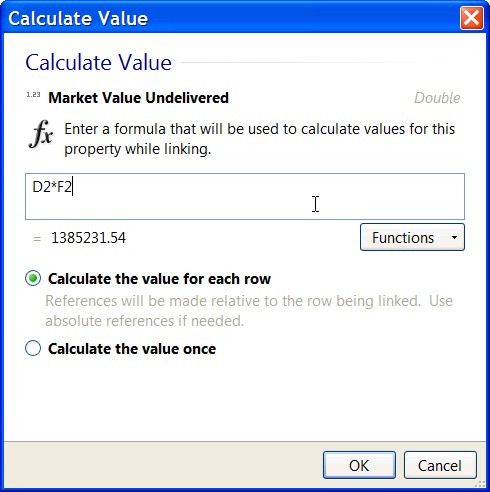 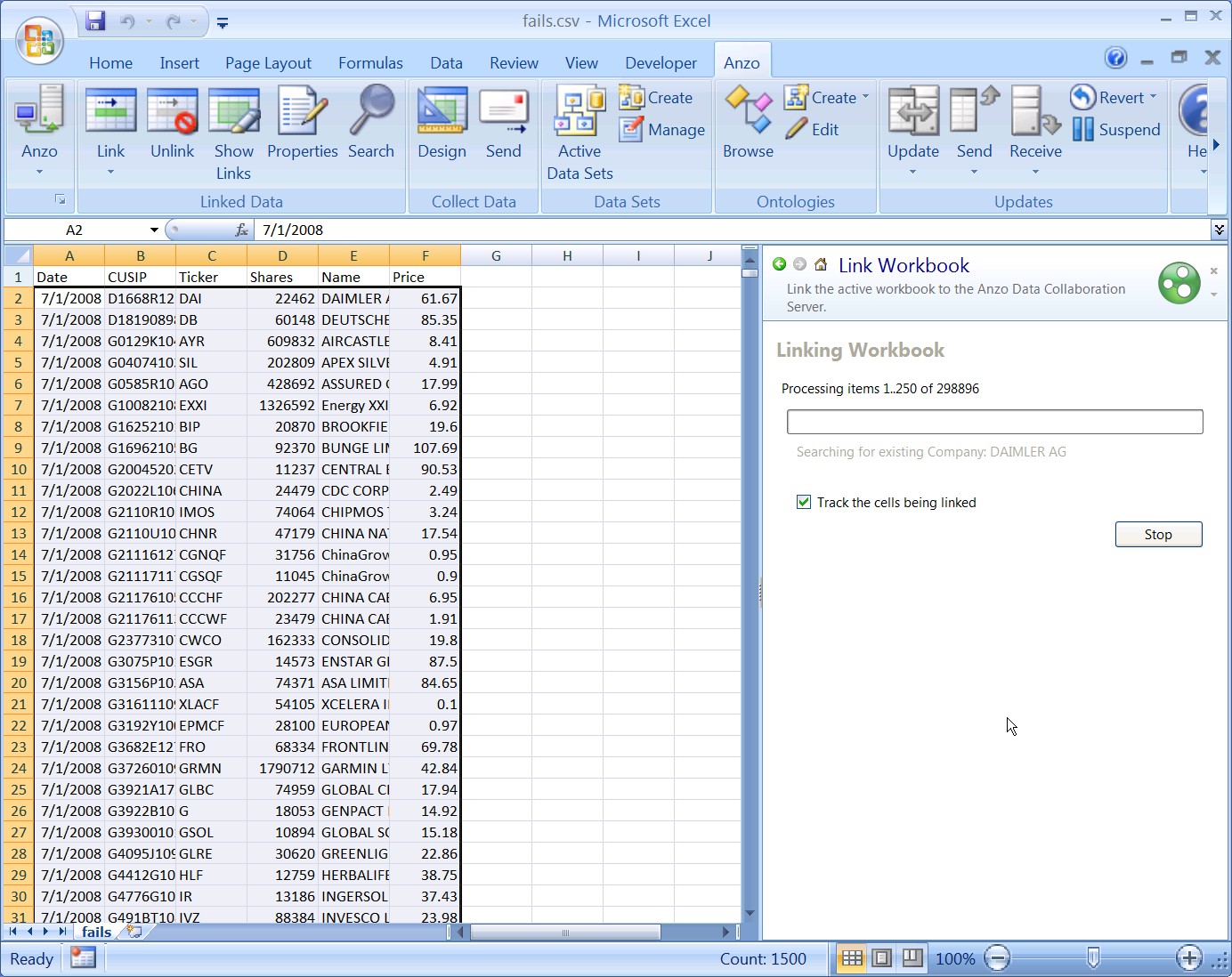 Linking the workbook makes the fails-to-deliver data part of the semantic fabric along with the XBRL filing data
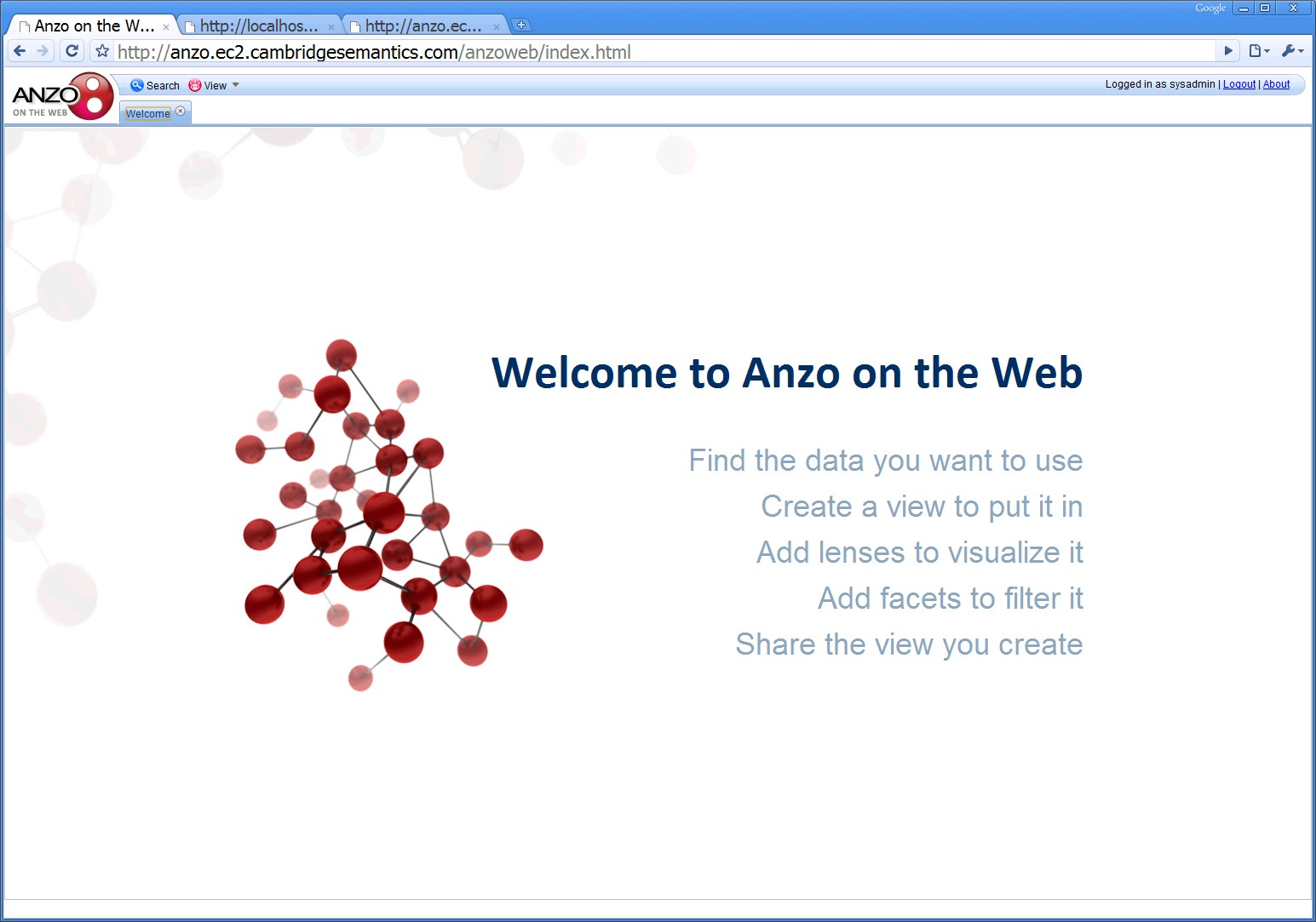 Data Linked To A Semantic Fabric Can Be Better Understood
Anzo on the Web enables non-technical search, combine and view linked data
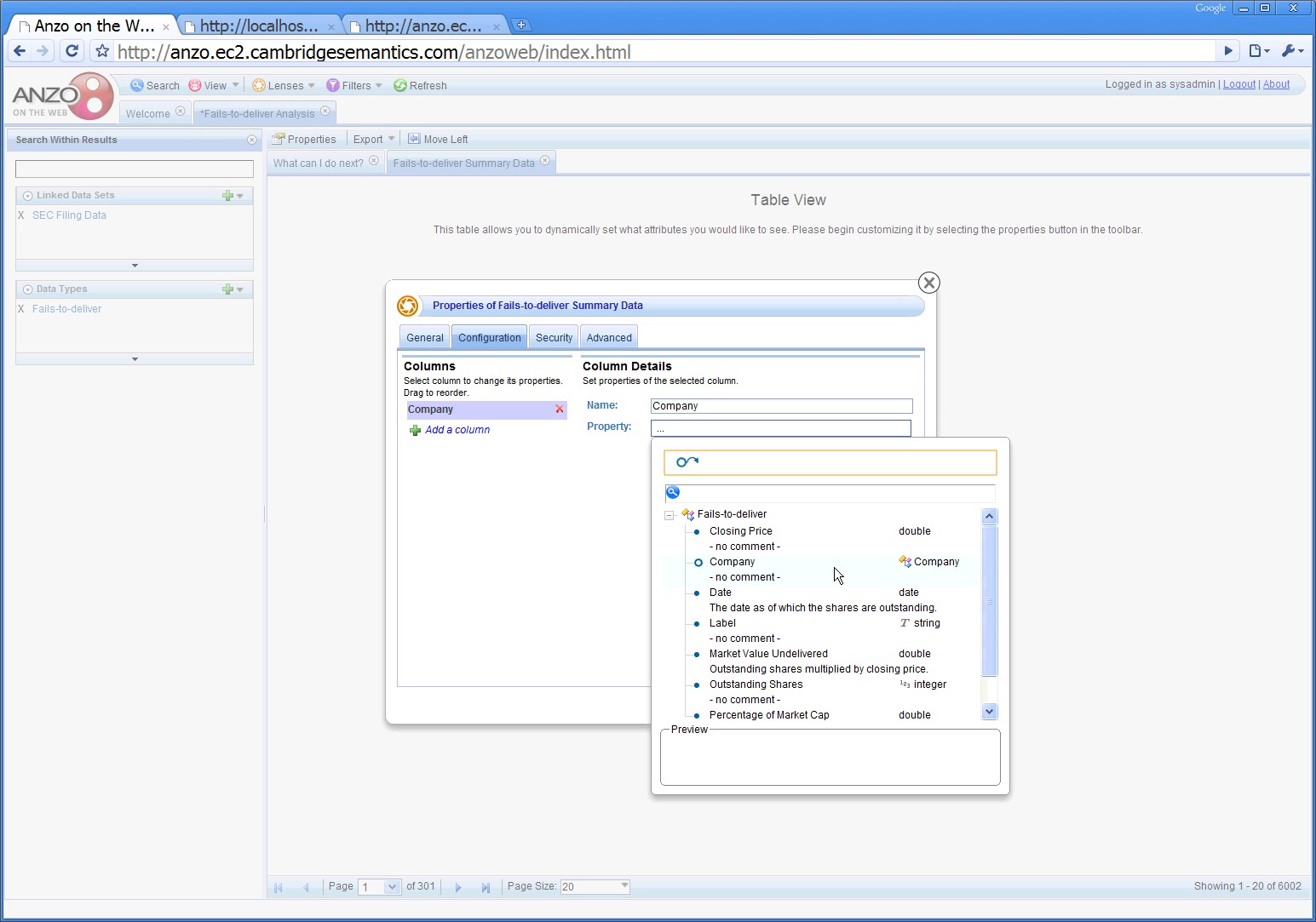 The ontology guides the user in creating a summary table
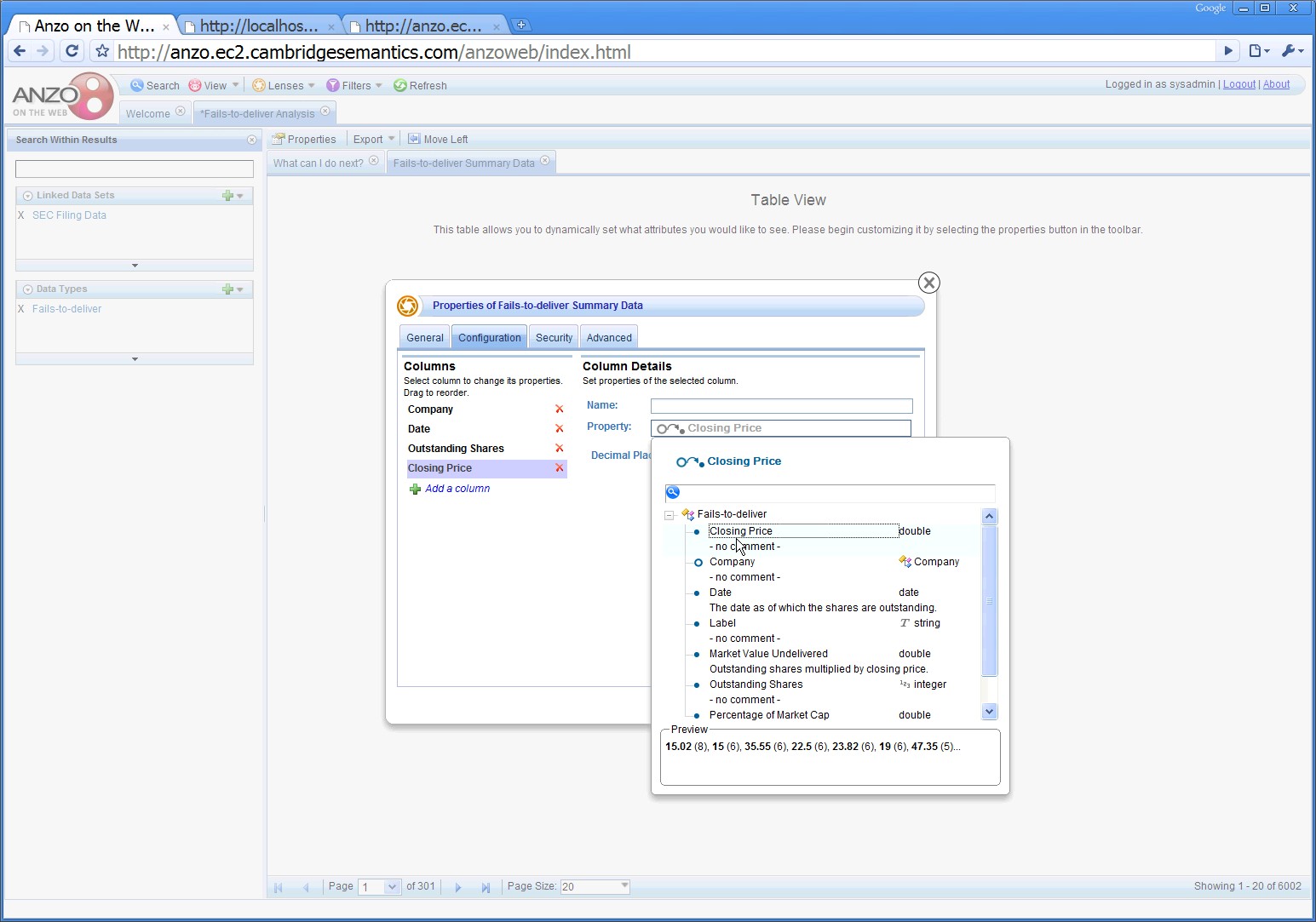 Choose whatever information is relevant to your needs
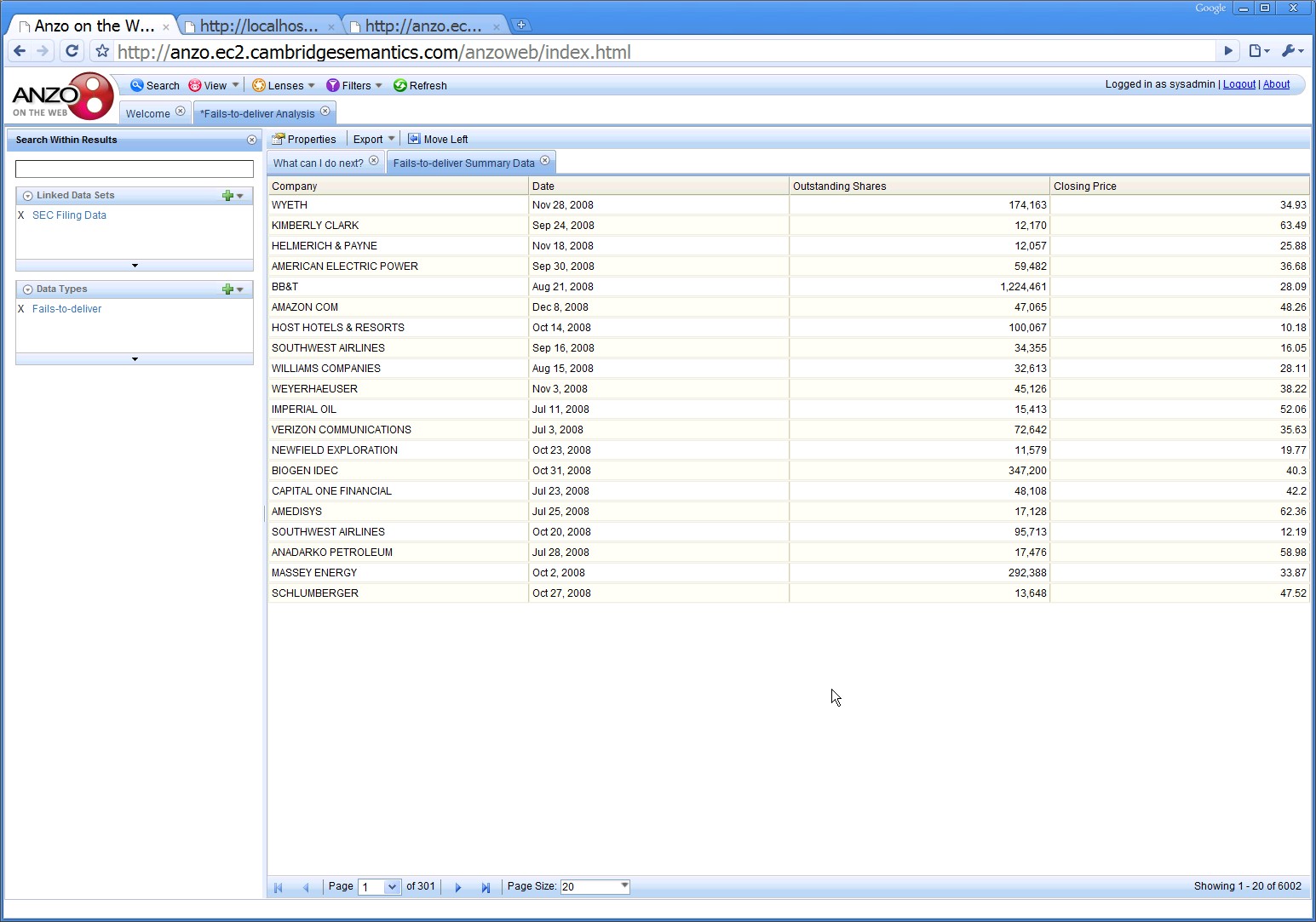 The data fills in the view immediately…
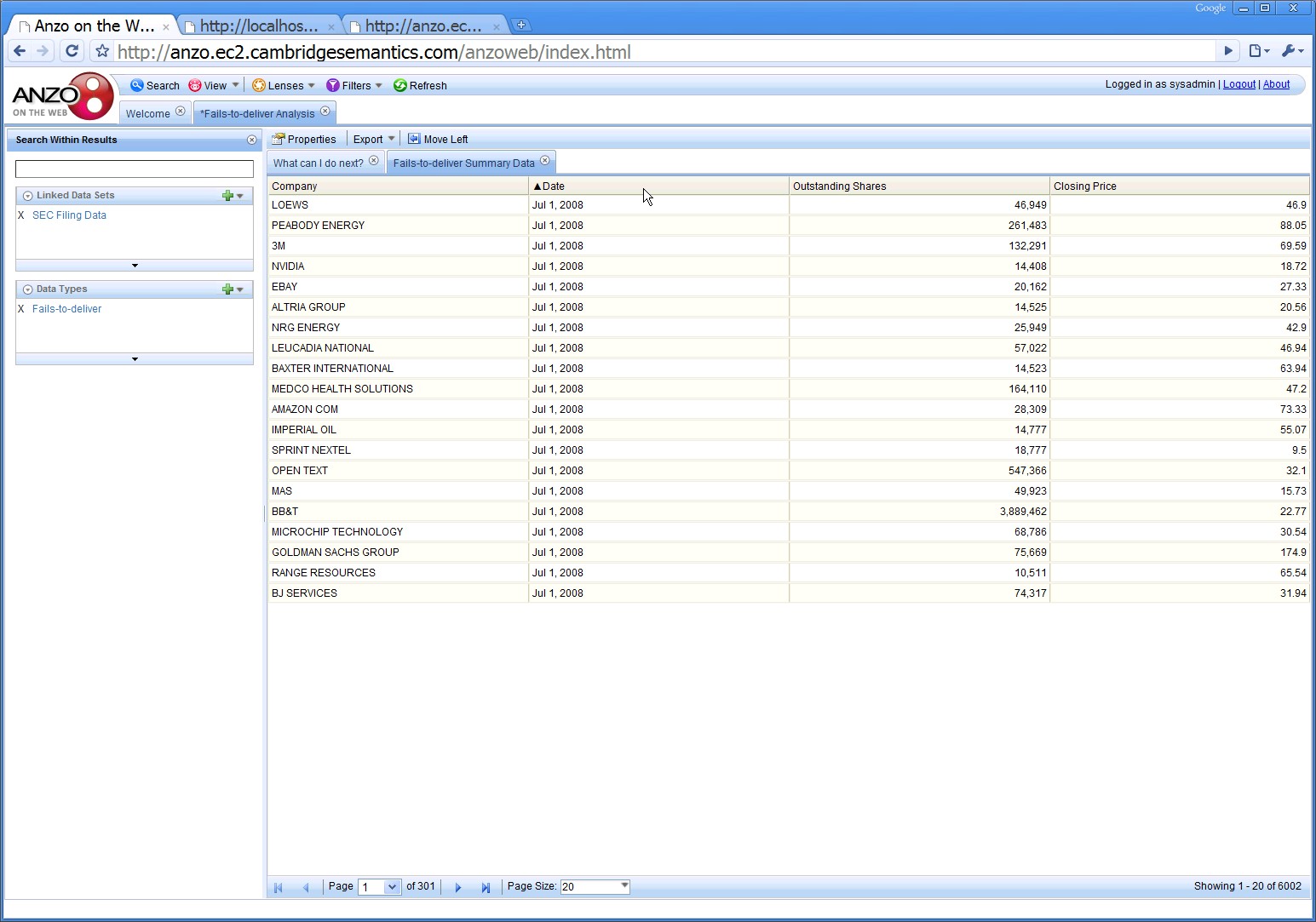 …and can be sorted…
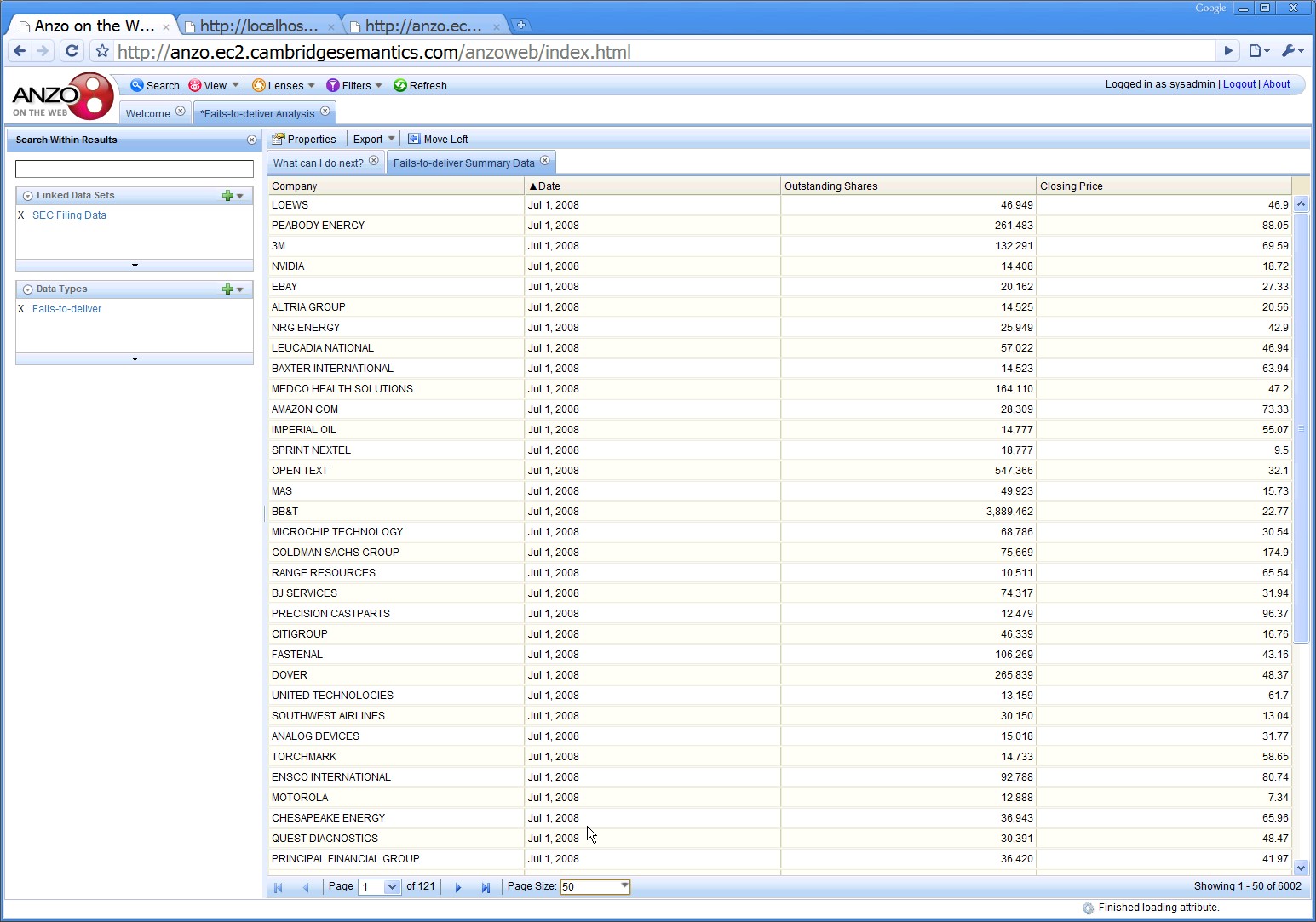 …reformatted…
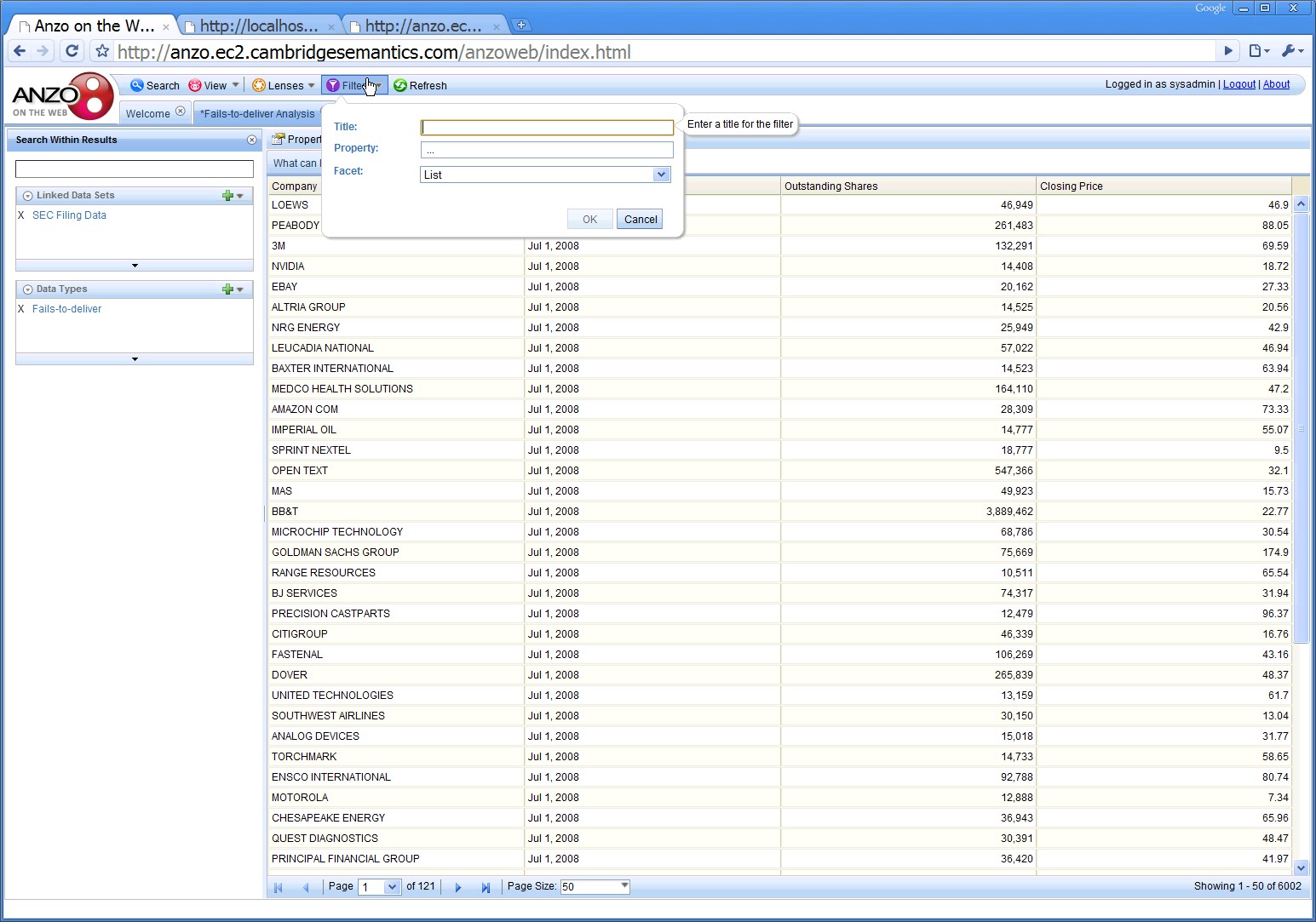 …and filtered.
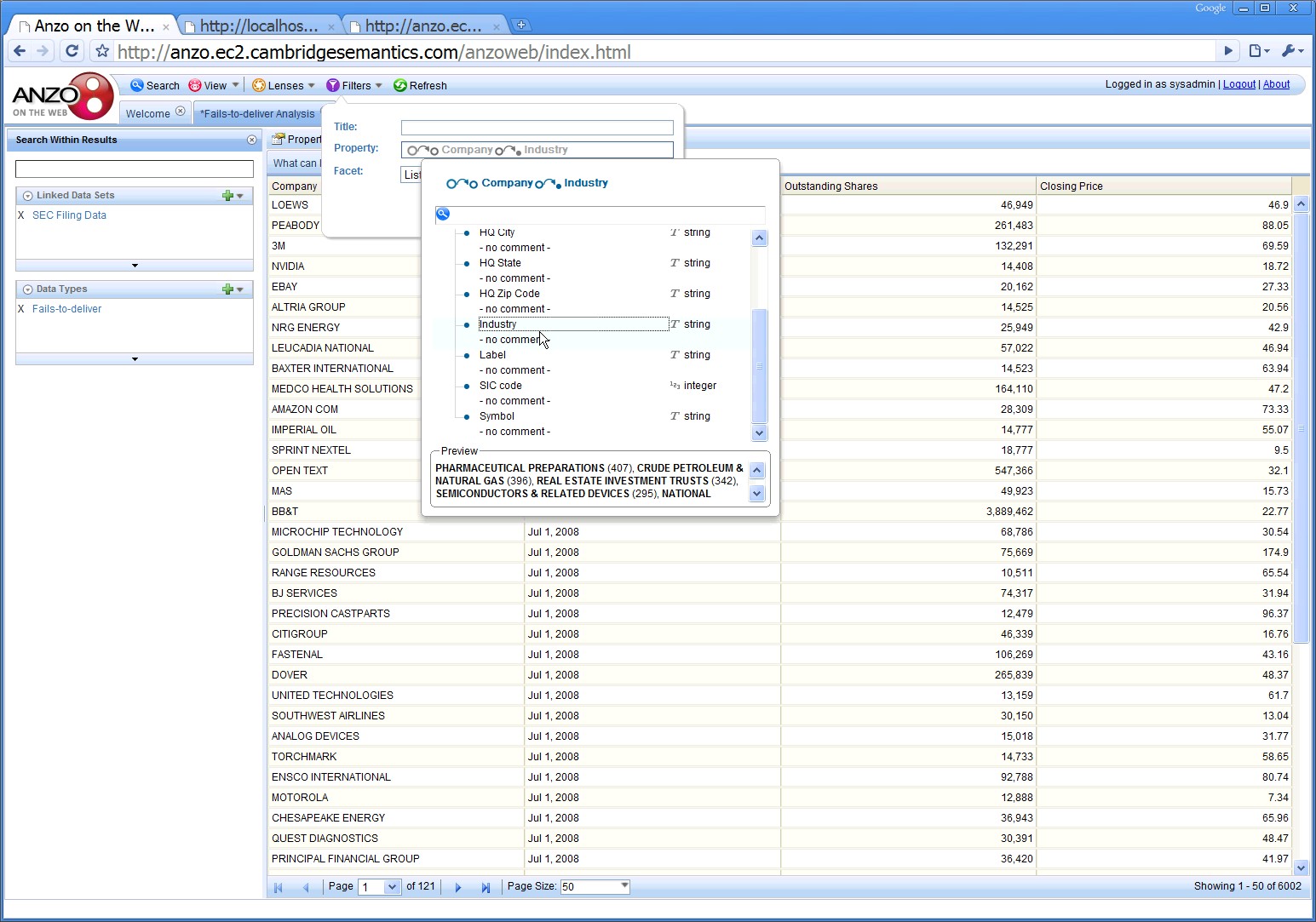 Anyone can define filters (facets) that let you drill through the data via any property in the ontology.
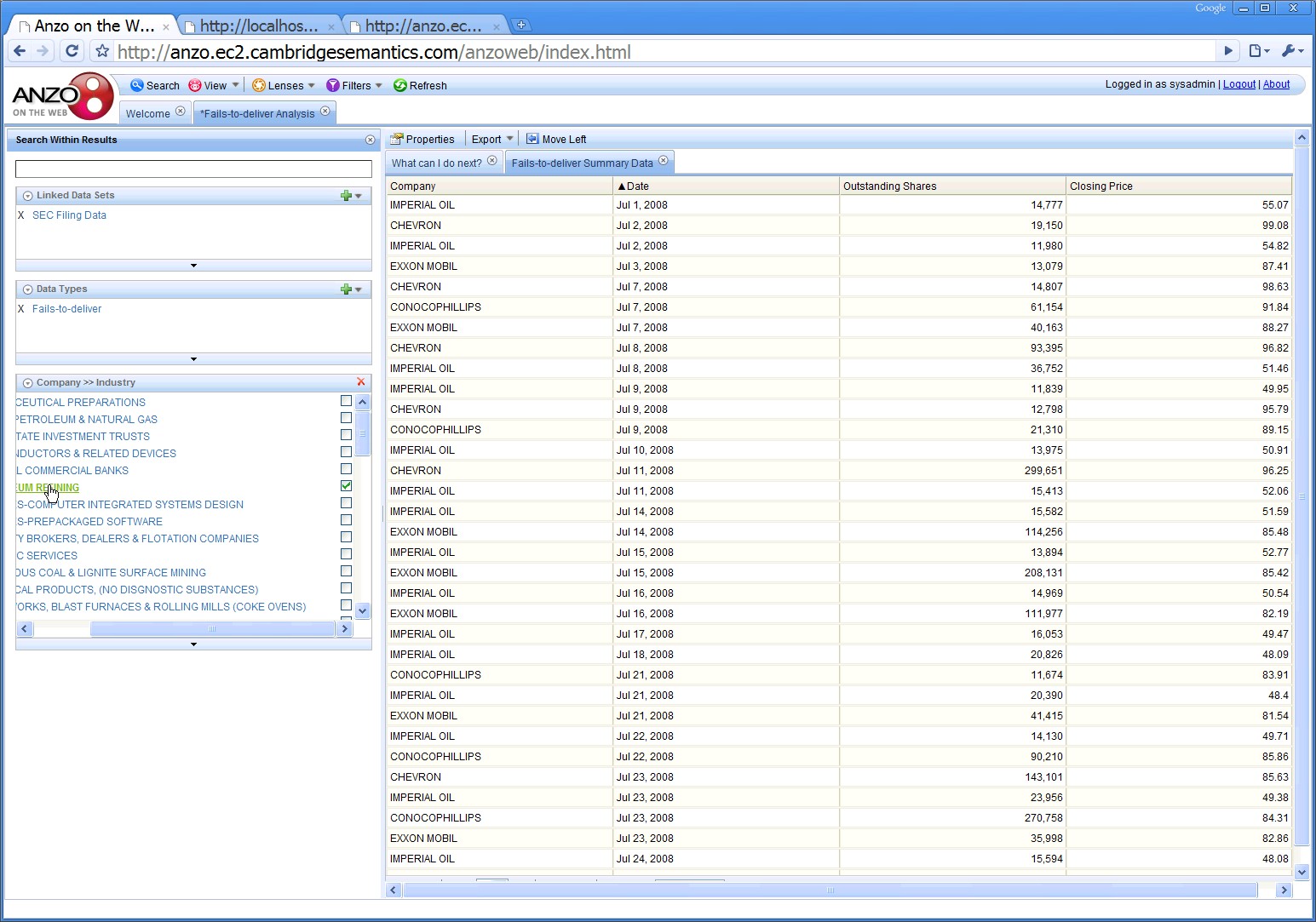 Clicking the facet filters the data set

Here, the industry facet from the XBRL filing data is used to drill through the fails-to-deliver data.
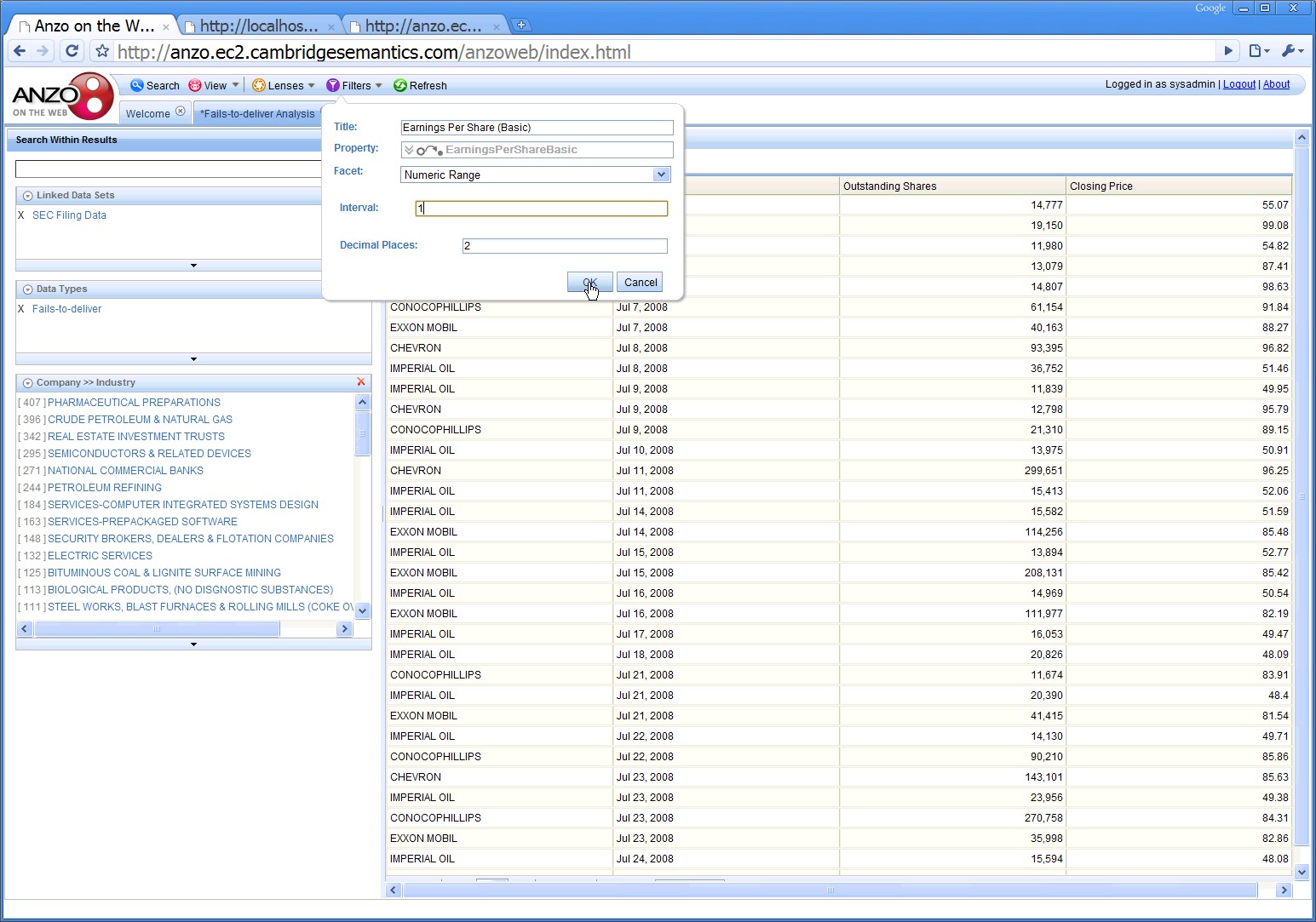 Filter numeric values using ranges.
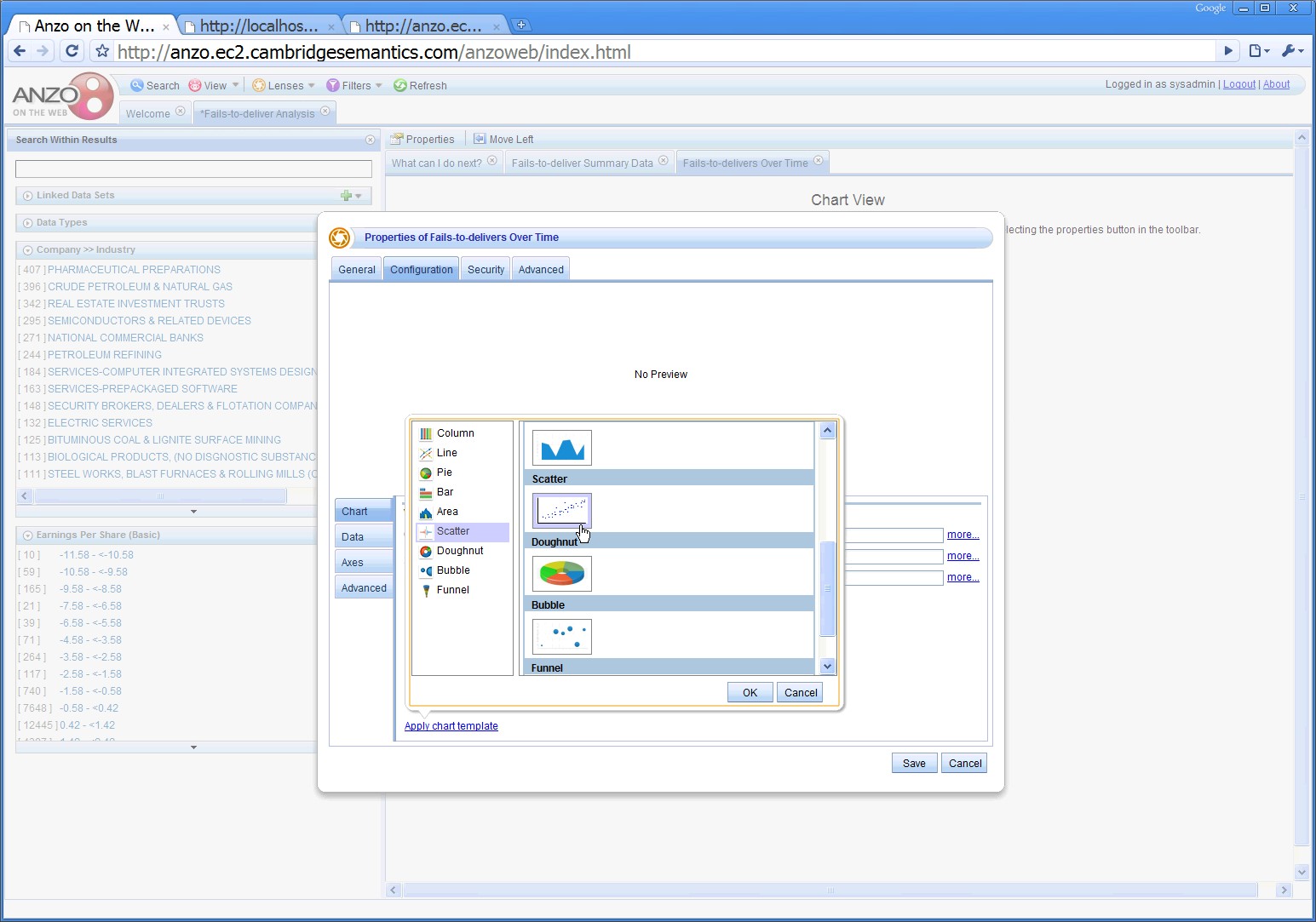 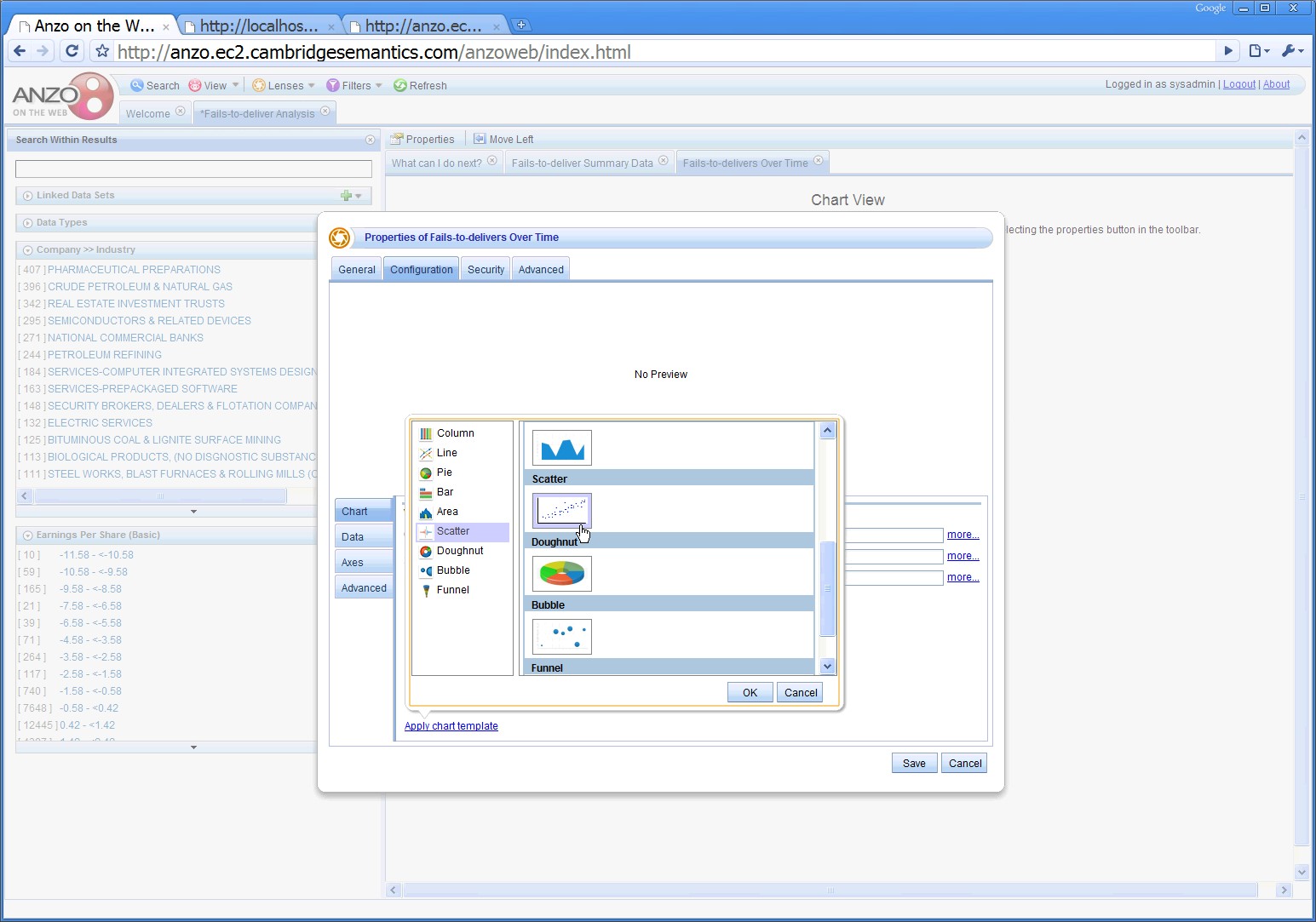 Create a wealth of visualizations on the fly.
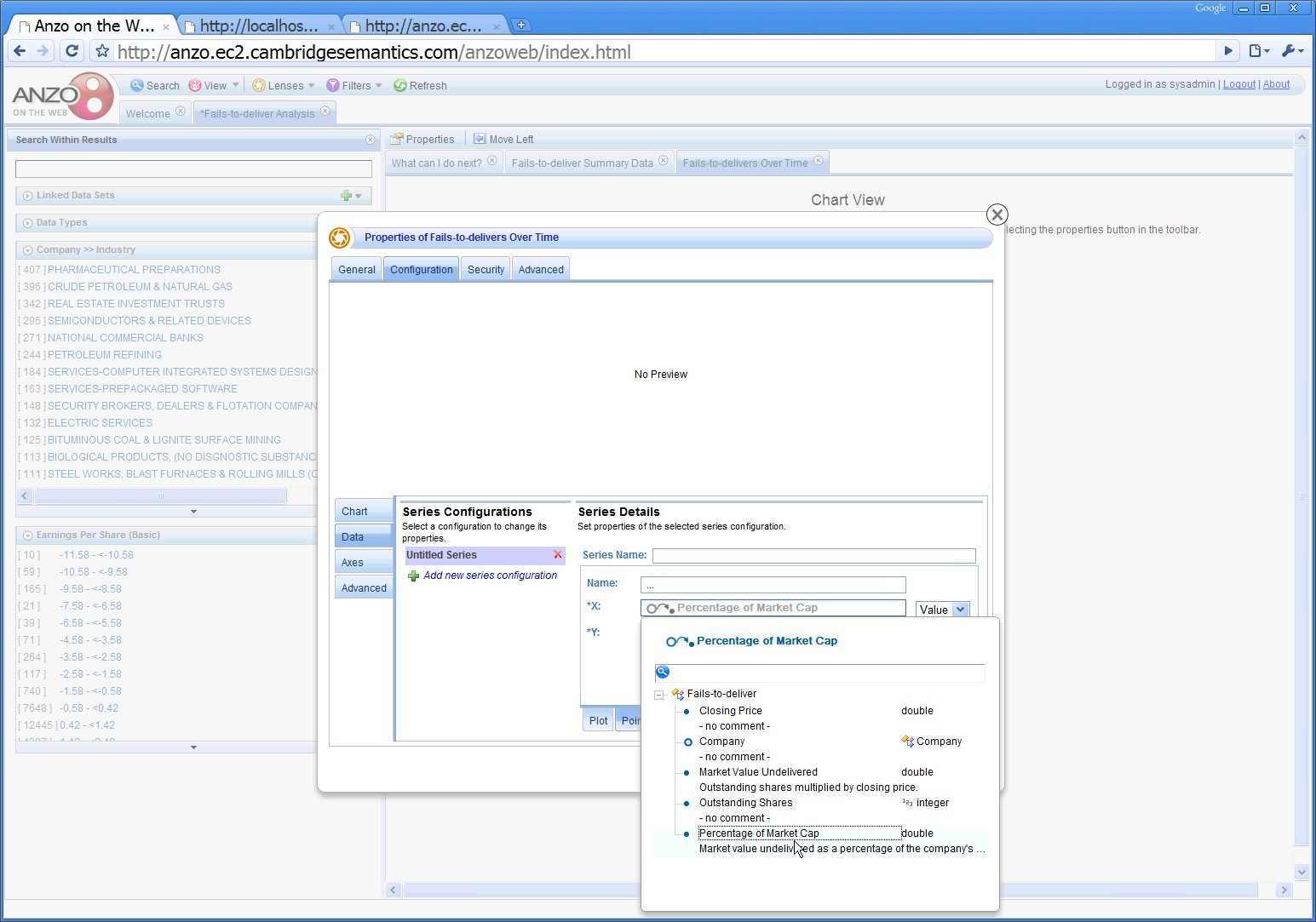 Chart fails-to-deliver over time as a % of market cap.

Market cap. data comes from XBRL filings.
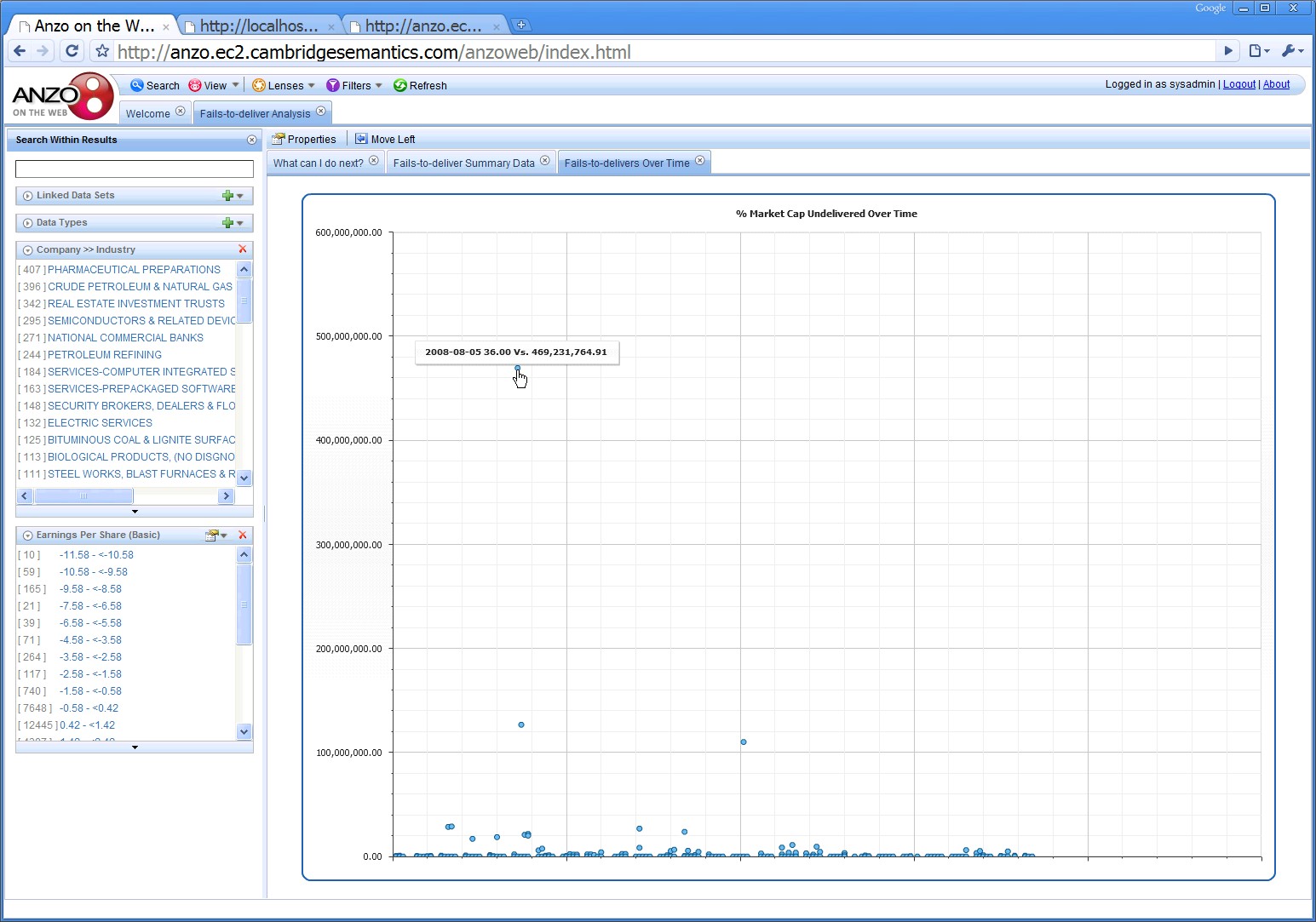 Notice that the data is wrong. What happened?
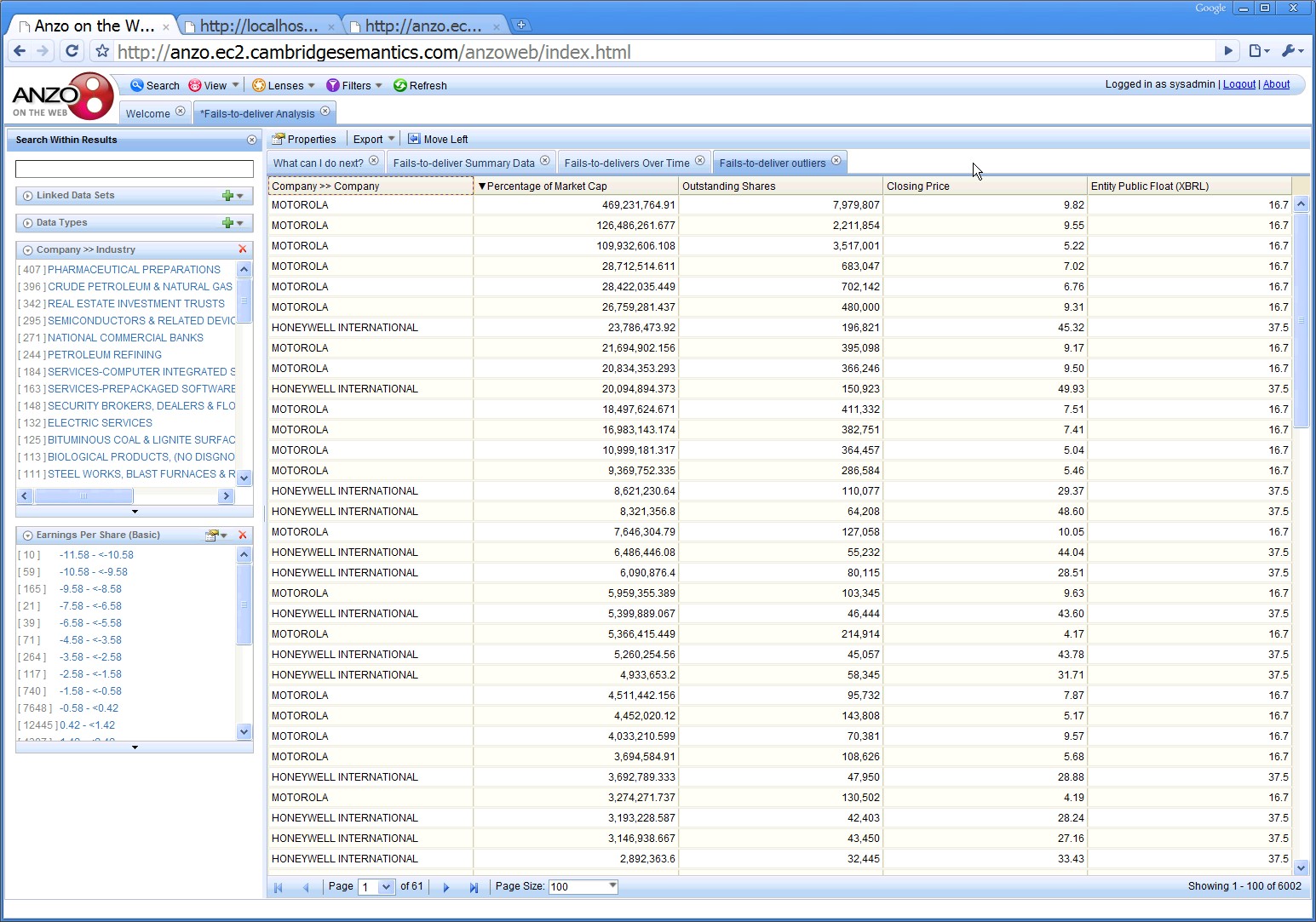 Create a new view on-the-fly and sort it to find the source of the bad data.
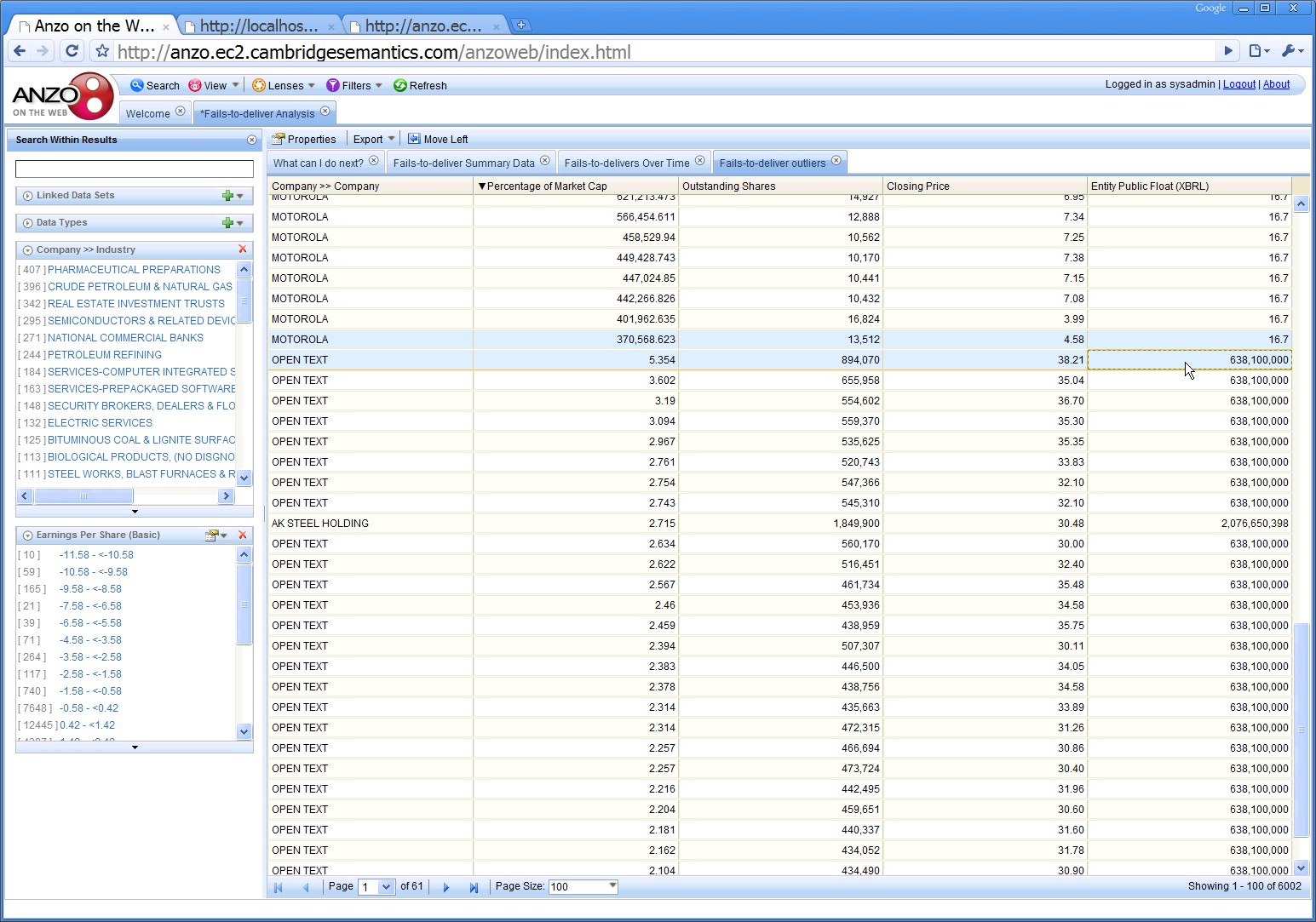 A new view identifies the source of the bad data.
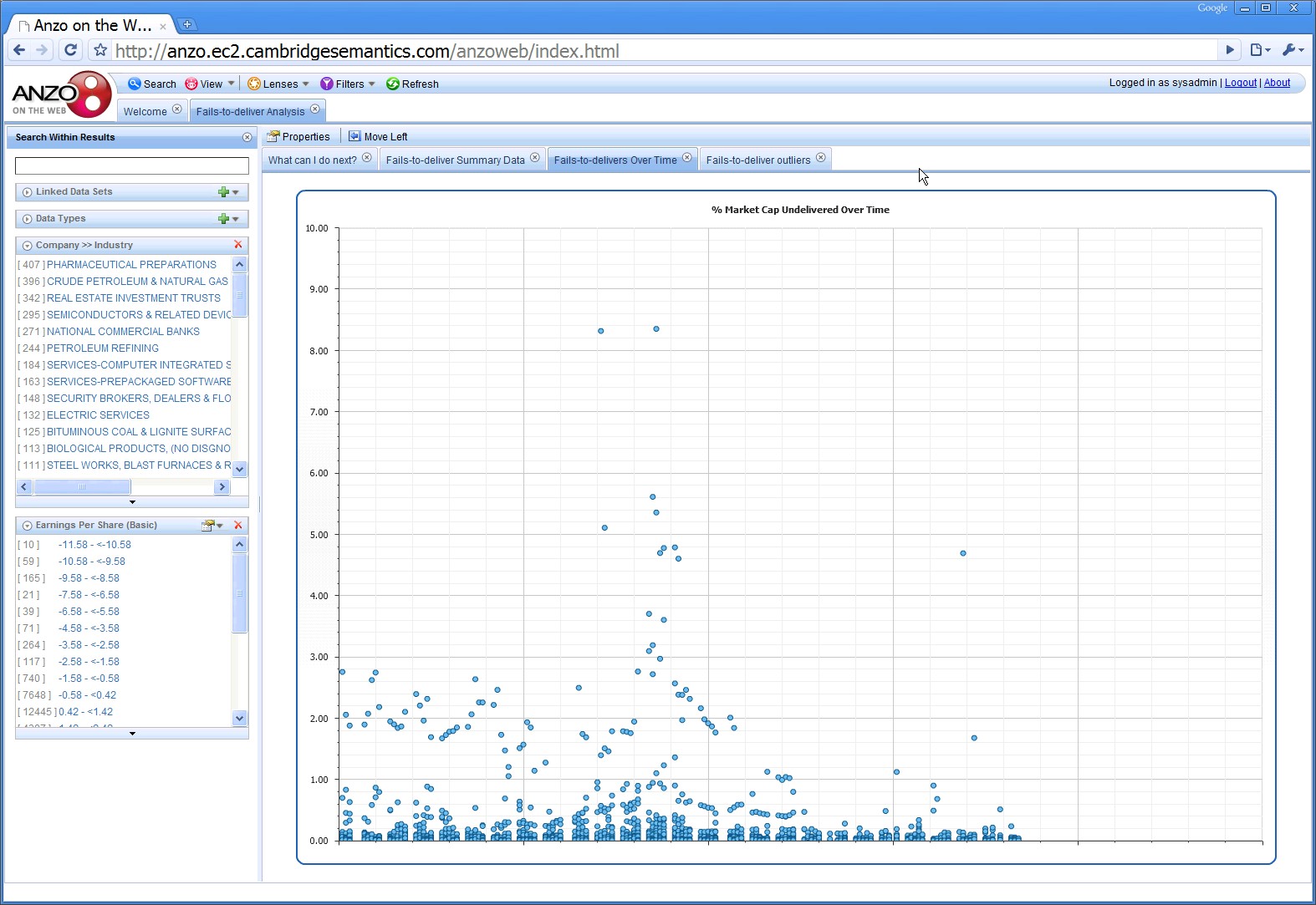 A proper graph shows a region of increased fails-to-deliver.
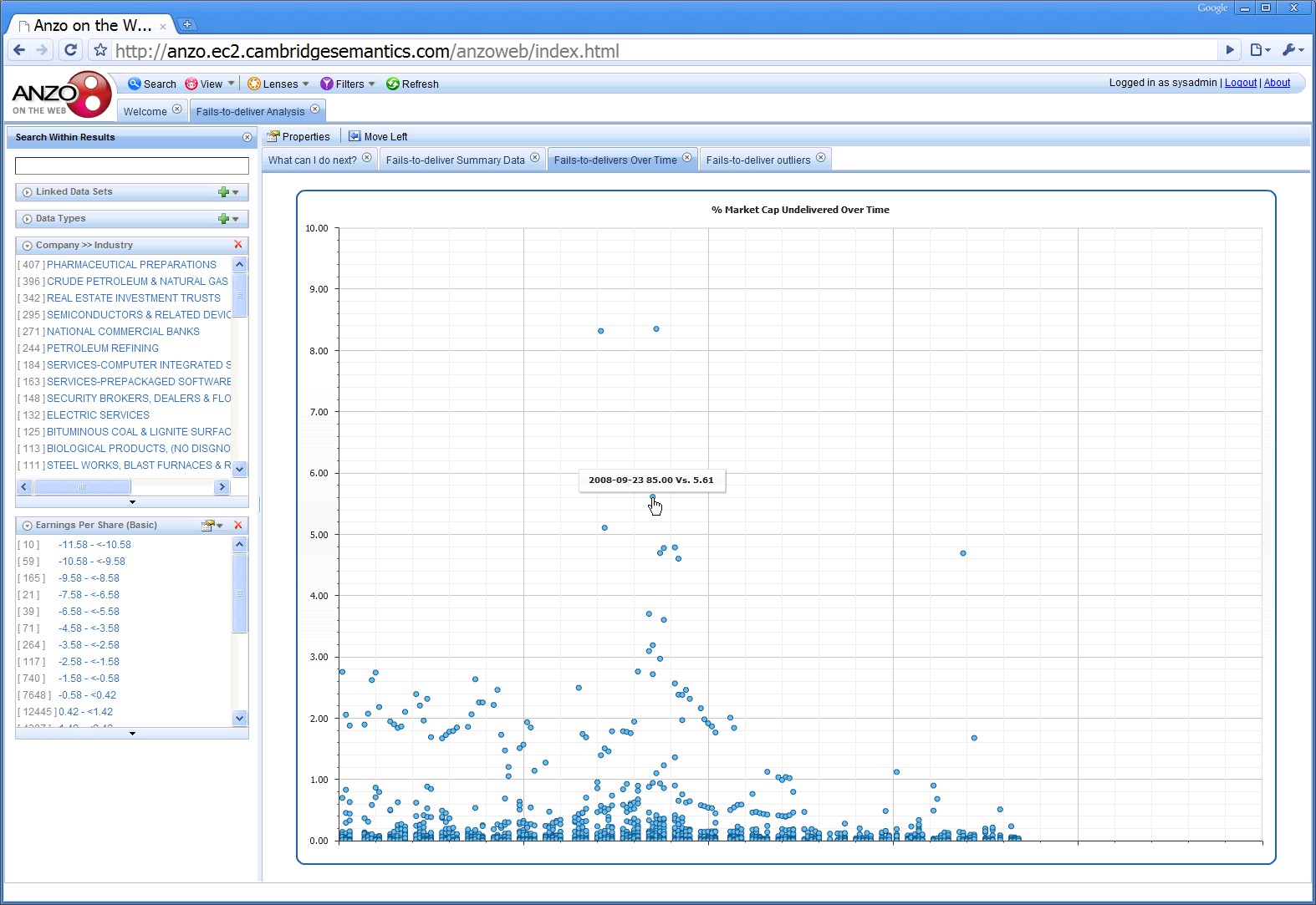 Note that the increased fails-to-deliver are clustered around September 2008, the height of the subprime crisis.
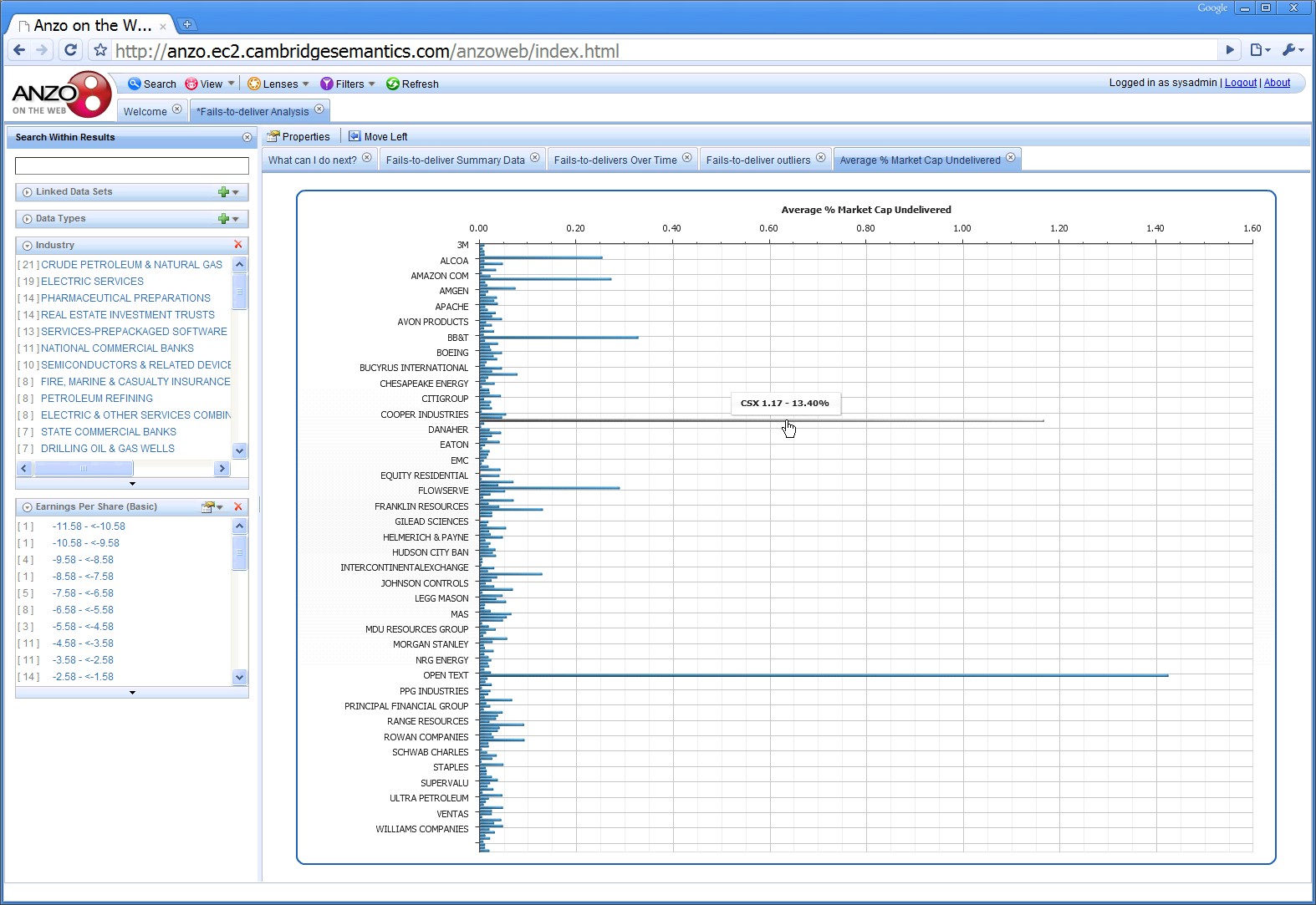 Create other views such as average fails-to-deliver rate by company.
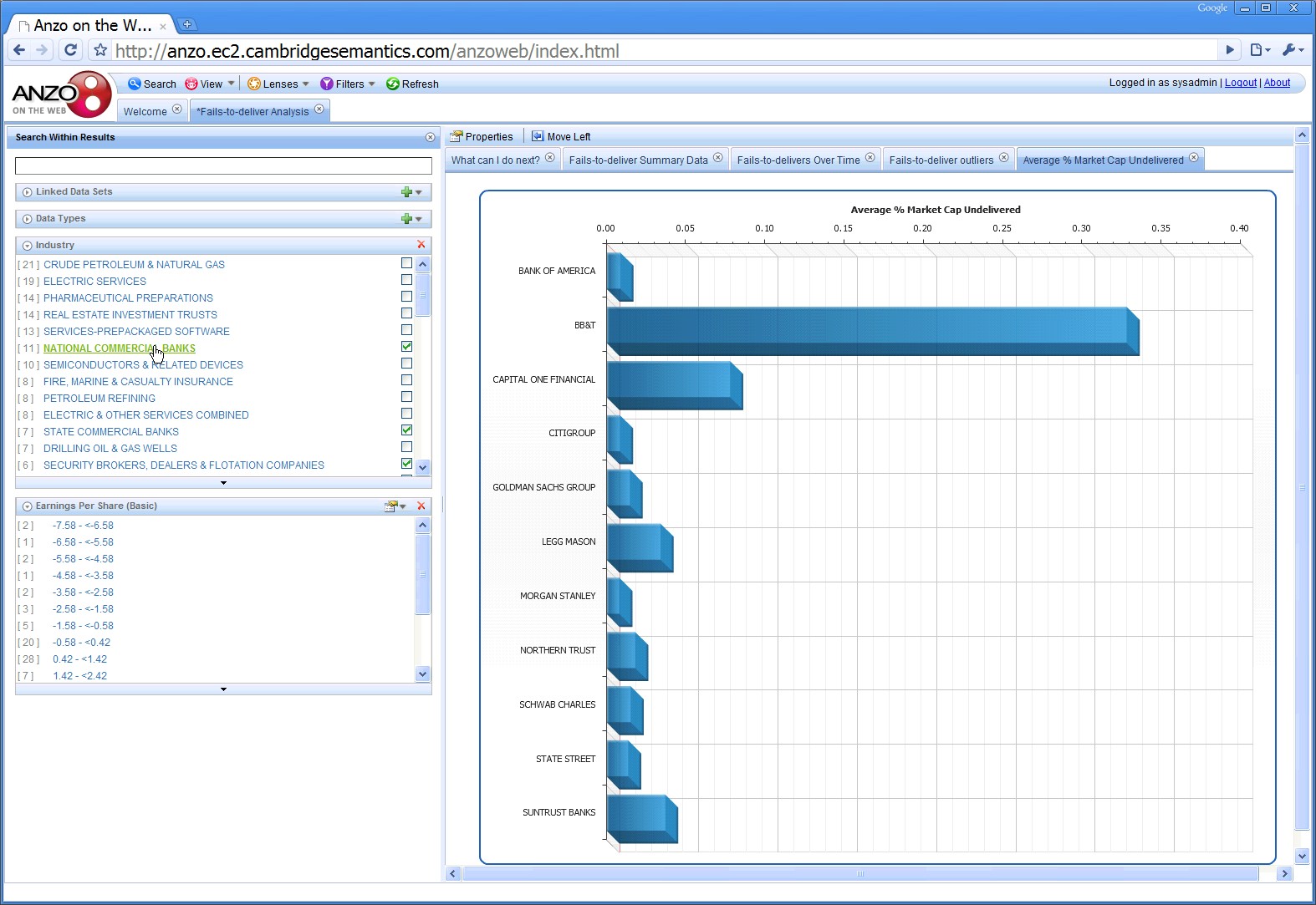 Create and apply an new facets to look only at financial companies…
XBRL Meets Semantic Standards
Love at First Sight?
Structure + Meaning = Understanding
Reusable Data
Collaboration
Agility…
At Least a Great Match
Practical Semantics Applied to Recovery.gov
Simple Questions, Hard to Answer
Example:
Is there a correlation between geographic distribution of recovery dollars, population and new jobs created?
To get the answer, you need to know:
Recovery spending by state
Population by state
New jobs by state
Recovery.gov alone cannot answer this question
[Speaker Notes: Is there a correlation between geographic distribution of recovery dollars, population and new jobs created? 

This is a fairly straightforward question, however of the three things that you need to know to answer this question, only one is available on recovery.gov.  The other two are on separate government websites. Under traditional circumstances, one would have to do quite a bit of searching, cutting, pasting and calculating to get the desired answer.  

Just to make the point, let’s look at where one might find the answers….]
The Answers Live in Three Sources
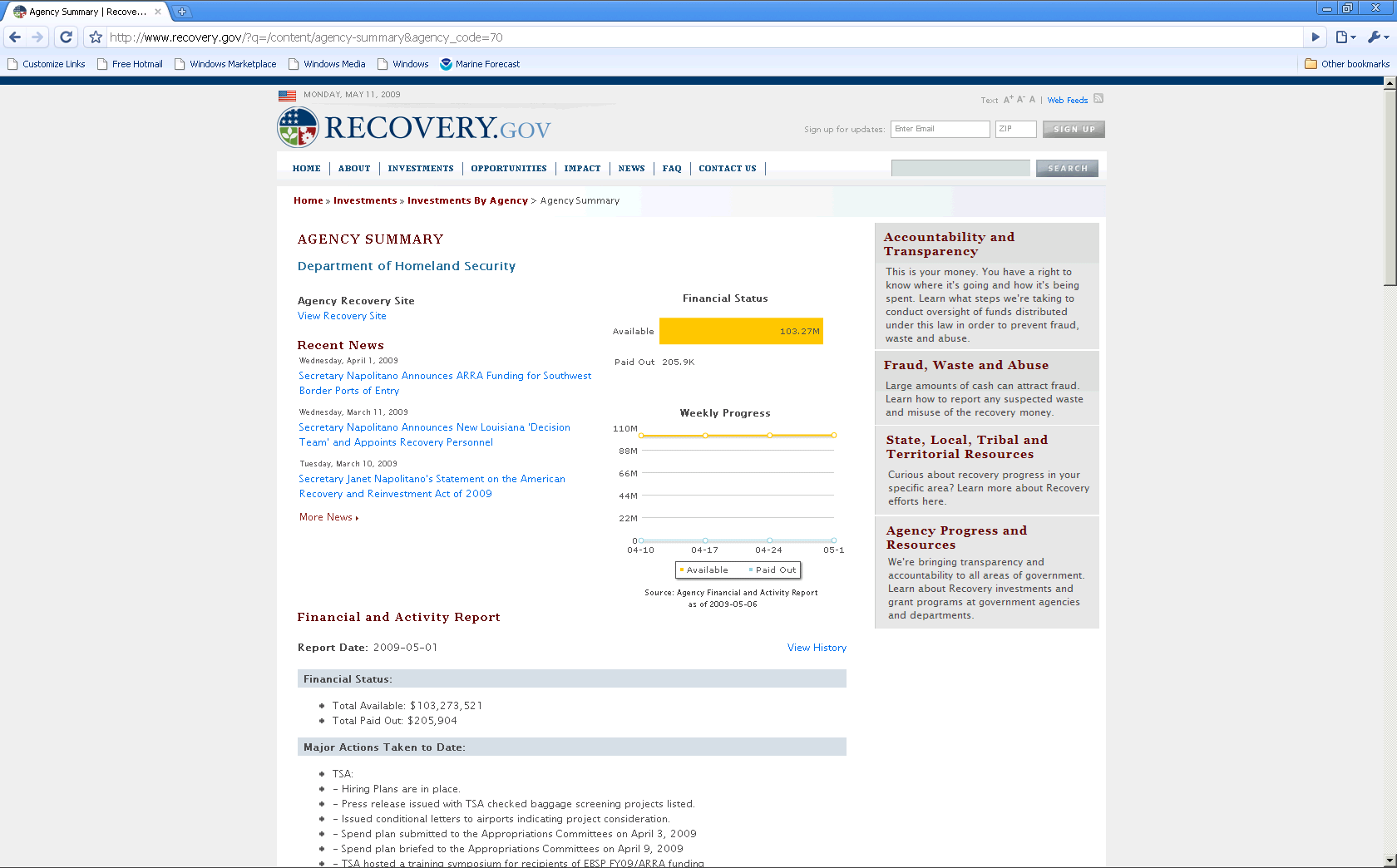 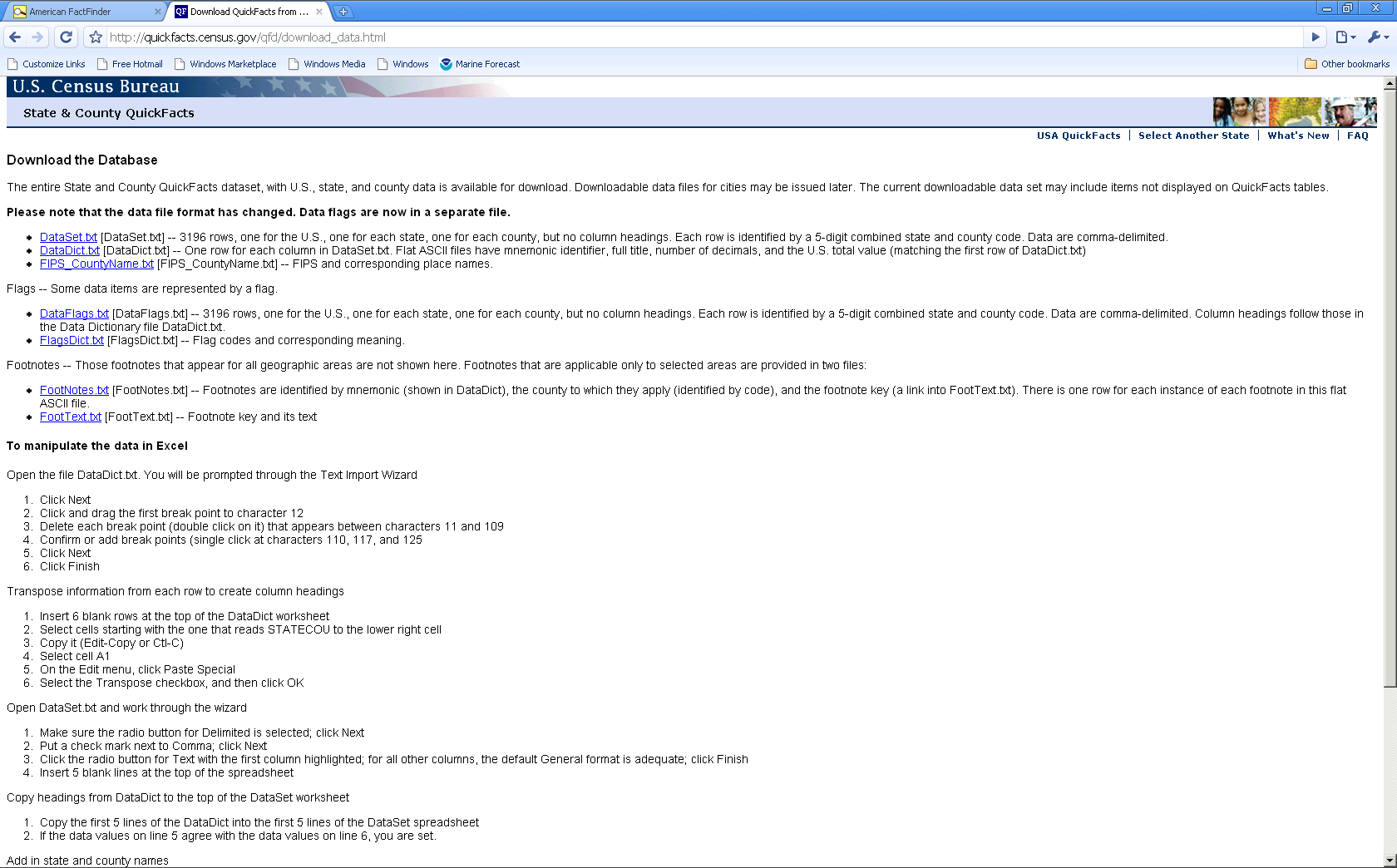 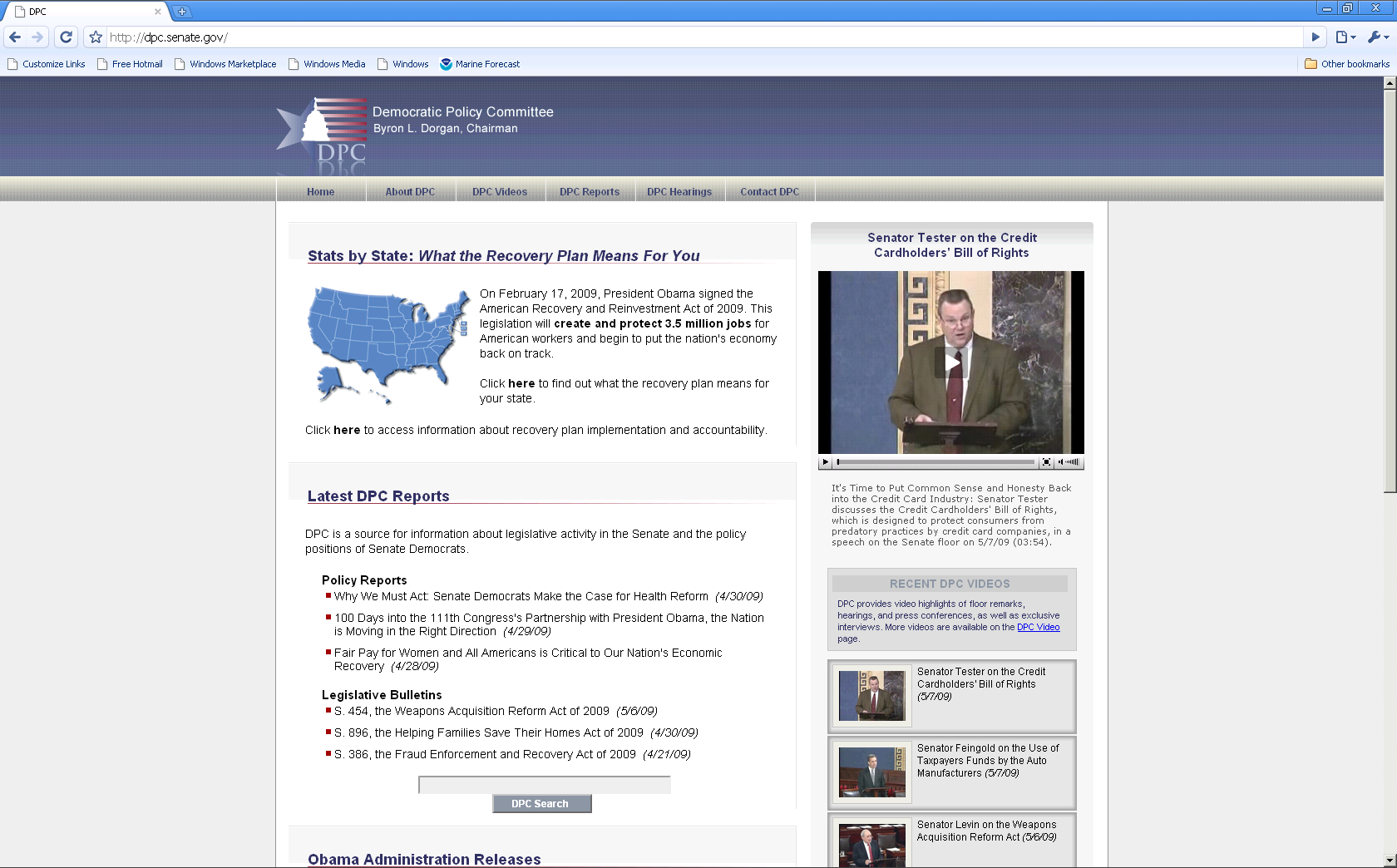 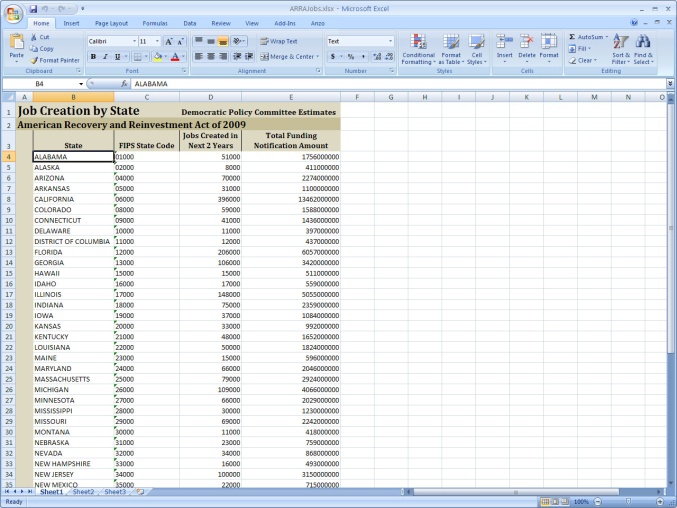 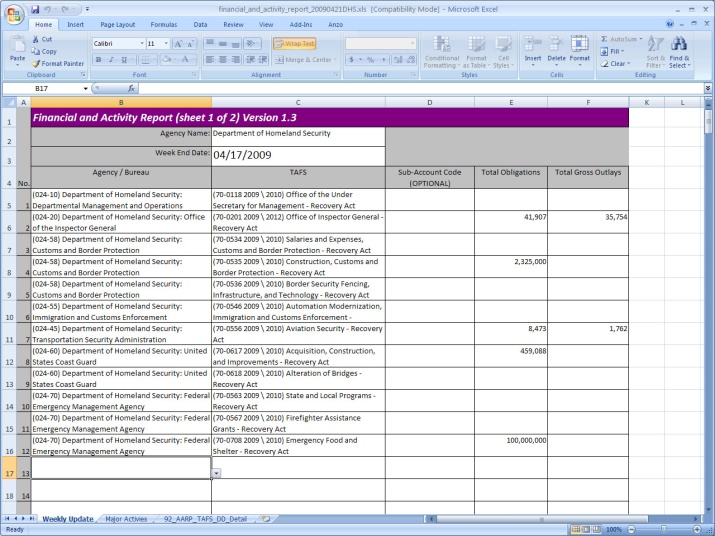 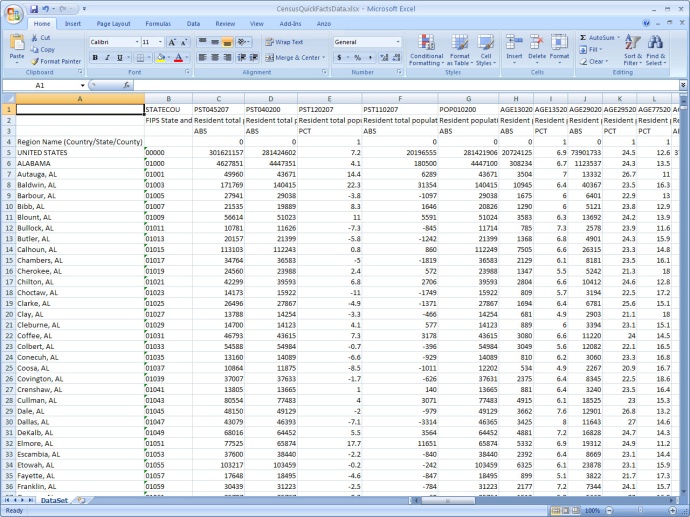 Show the answer graphically…
[Speaker Notes: The answer our sample question can be found by combining data from three government websites, Recovery.gov, the US Census Bureau and the DPC site.  
Note to presenter: Sequence through the screens.  Each example shows the home screen to identify the source site and then the screen within the site that contains the data that is needed to answer the question.
First, Recovery.gov shows actual allocations of recovery dollars.
Second, the US census bureau site shows population information
Third, the DPC site contains data on job creation by state
To emphasize the point of the flexible nature of the tool, we will show how the results can be displayed graphically.]
Like This…
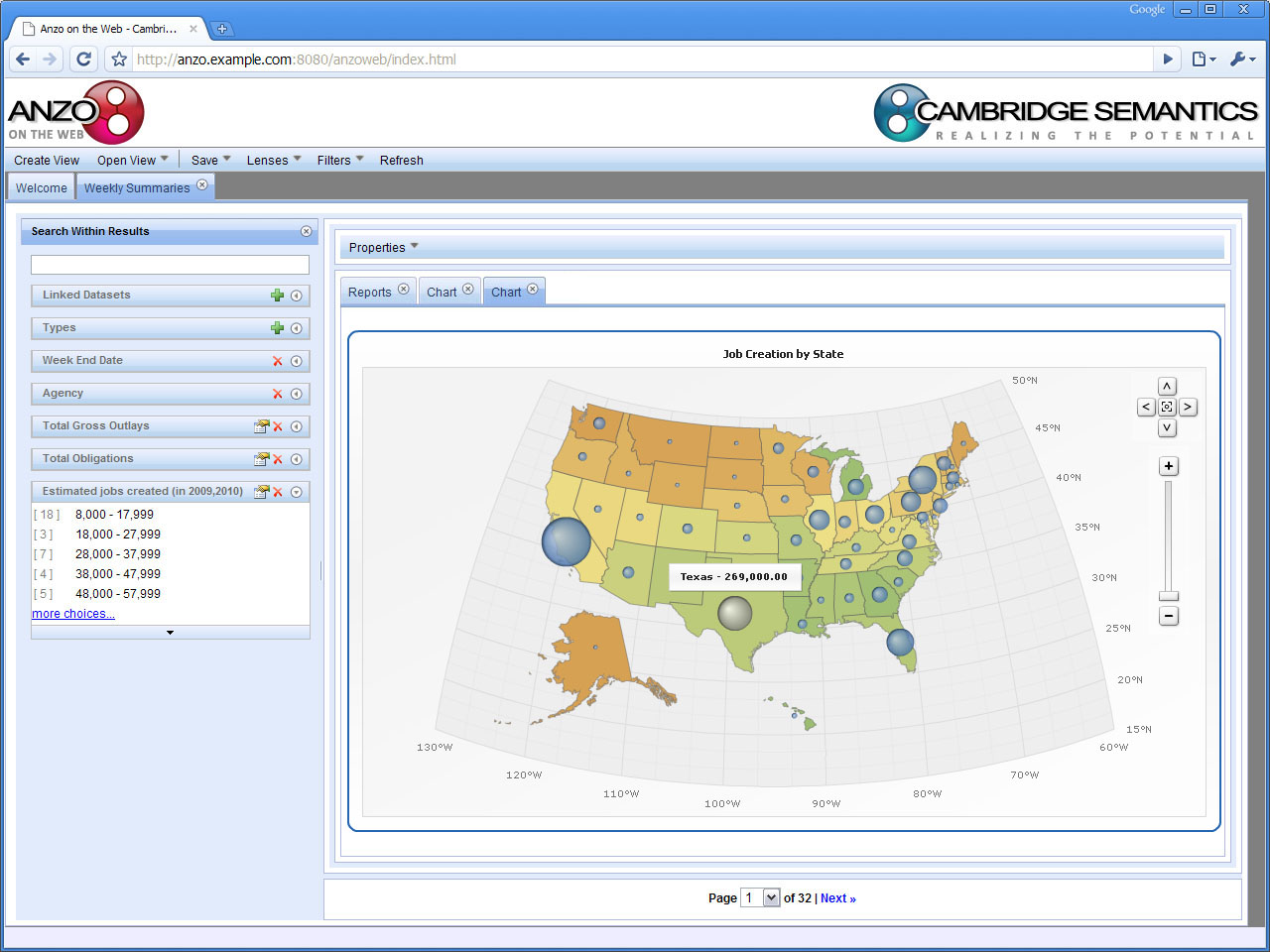 [Speaker Notes: As you can see, the question is answered here in a graphic form where the expected number of jobs created is represented by the size of the bubble. Details can be viewed by clicking on any one of the bubbles.  The point of using this graphic is to emphasize the flexibility that that the user has in deciding how they would like to view the data.  The source data in this case is all in spreadsheets that were easily accessed from government websites.  Keep in mind that source data could also come fro any application database that is linked to the Anzo Data collaboration Server.]
Or this…
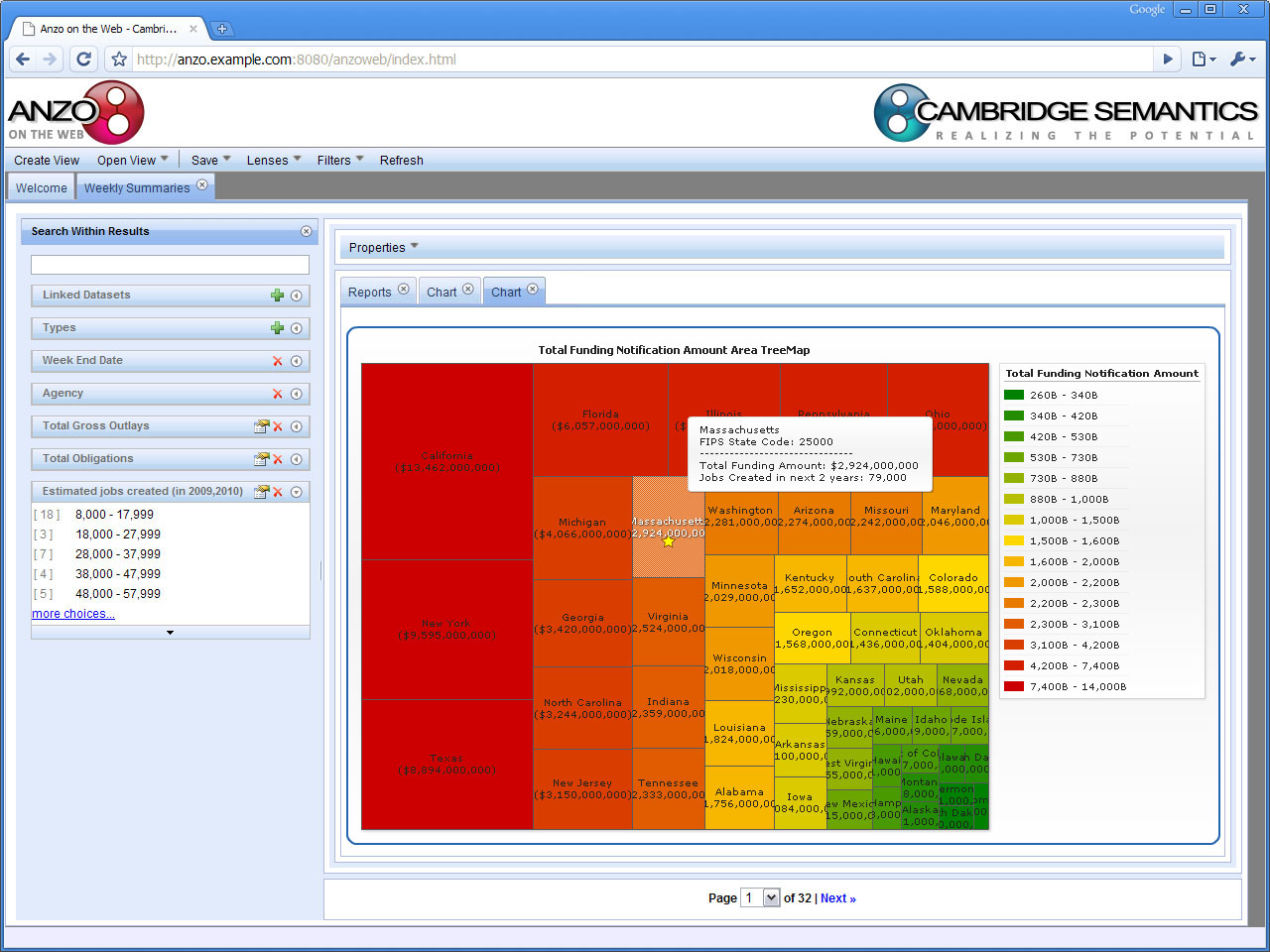 [Speaker Notes: Here the same data is shown as a tree map where the size of the box corresponds to the amount of the allocation and each box displays a call out when selected that provides additional data on the given state.  Once again, the point is to demonstrate the flexibility built into the lensing capabilities of Anzo on the Web.]
How it’s Done:Leave Data Where it Lives and…
1. Link Source Data to the Anzo Data Collaboration Server
RDBMS
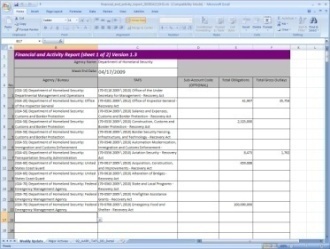 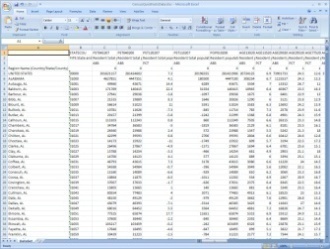 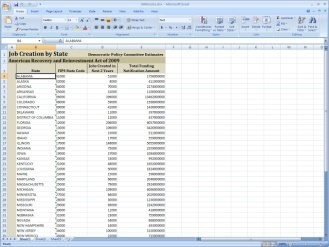 2. Let the user “draw” a picture of what they want
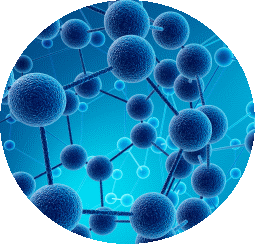 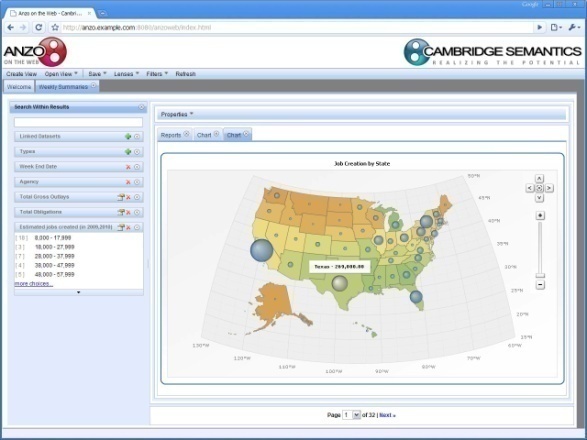 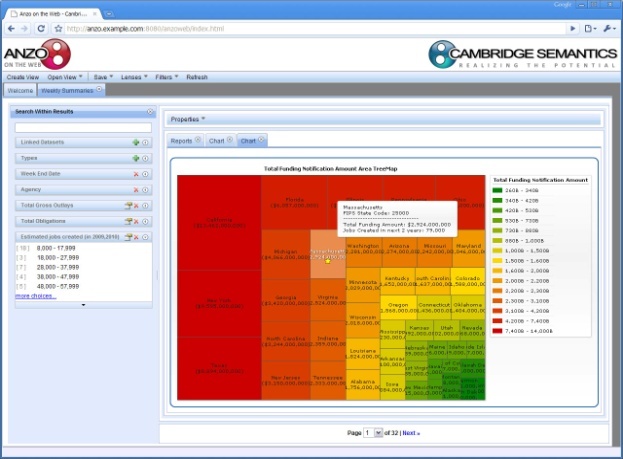 Anzo Data Collaboration Server
3. Fill the picture with the appropriate data
[Speaker Notes: There is a surprisingly straight forward process behind all this.

First, each of the data sources were linked to the Anzo data collaboration Server from Cambridge Semantics.  In this case, it was all spreadsheet data but could just as easily include data from any relational database.

Once these sources are linked, the data is accessible through Anzo on the Web where the user is provided with tools that allow them to create various views of the data.  In effect, the user is able to draw a picture of what they want  and the system fills it in with the appropriate data.  

Perhaps most important is the ease with which one can link data to the Data Collaboration Server.]
Linking Source Data is Simple
Anzo for Excel Plug in
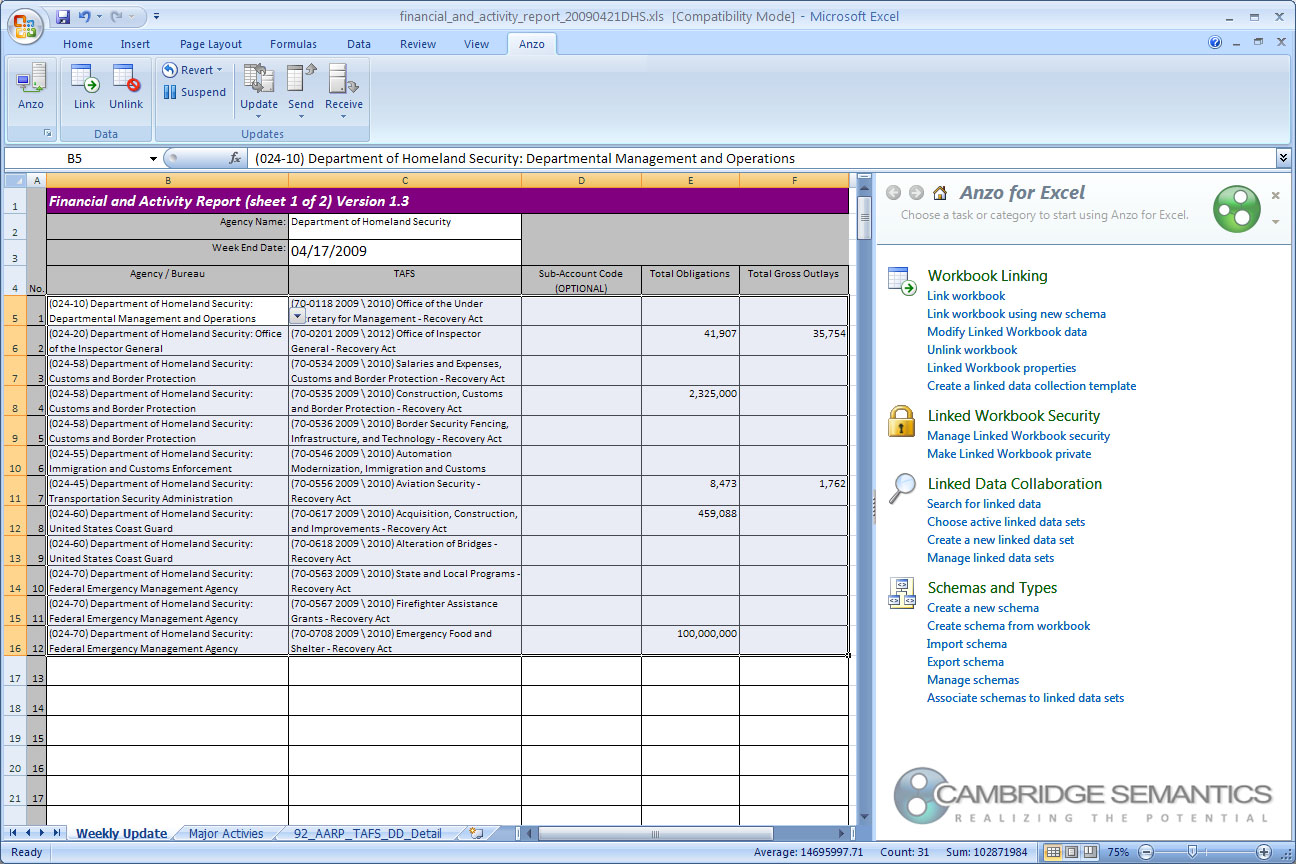 [Speaker Notes: As I mentioned earlier, most of the source data for Recovery.gov is from Excel spreadsheets. Cambridge Semantics Excel mapping tool, Anzo for Excel, makes capturing spreadsheet data a simple and straightforward process.  As you can see here, Anzo for Excel appears as an option with in the Excel workbook that the user selects to display the linking tool.]
Linking Source Data is Simple
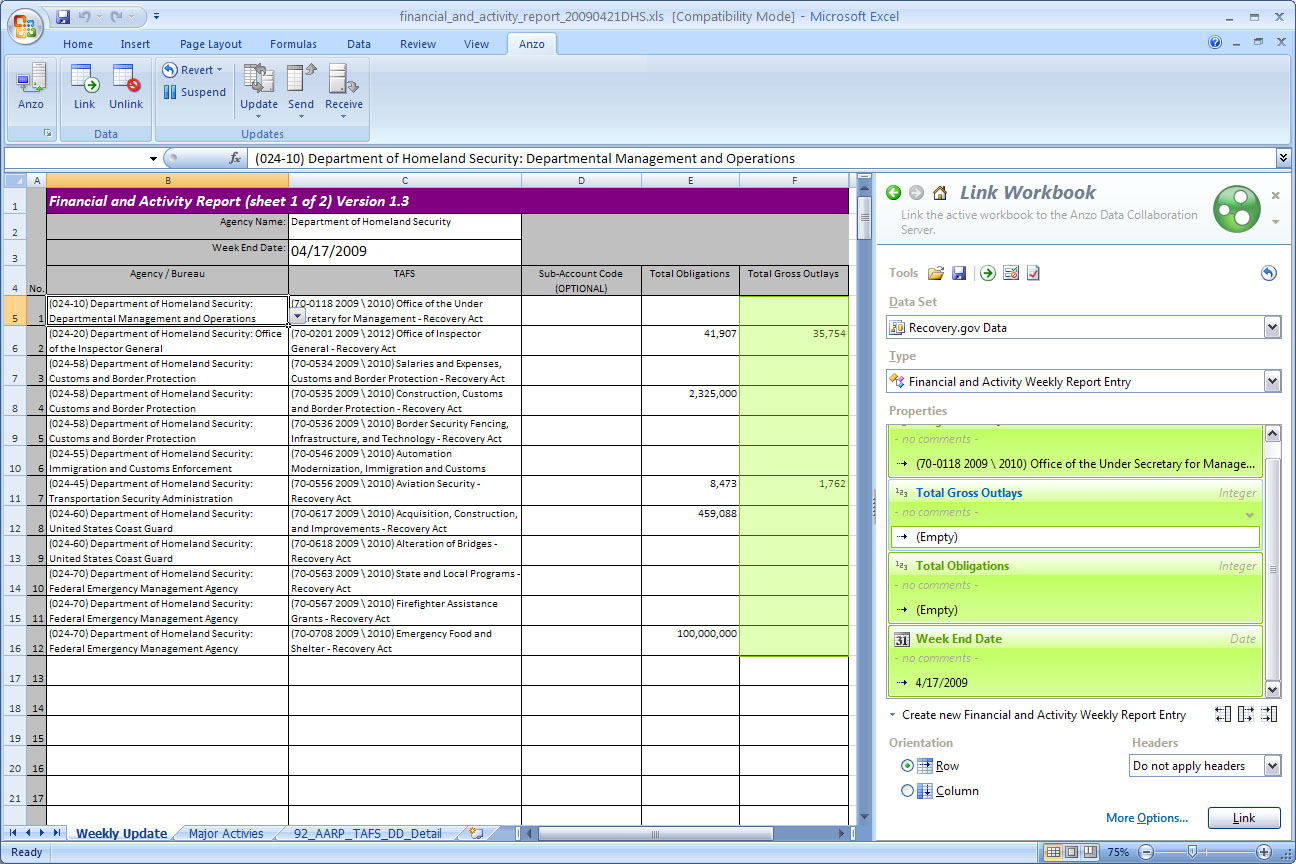 Link data (columns in the spreadsheet) to classes and properties in an ontology exposed in the plug in
[Speaker Notes: To link a data set, the user highlights a column, in this case, Total Gross Outlays, and then selects the appropriate property on the right. The properties on the right are relate to an ontology,  so what we are doing is mapping spreadsheet regions to classes and properties in an ontology.  Once this  process is completed for all of the desired data in the spreadsheet, the job  is complete. The spreadsheet data is now linked and accessible to other systems attached to the Anzo Data Collaboration Server and/or Anzo on the web.]
Different Source, Same Process
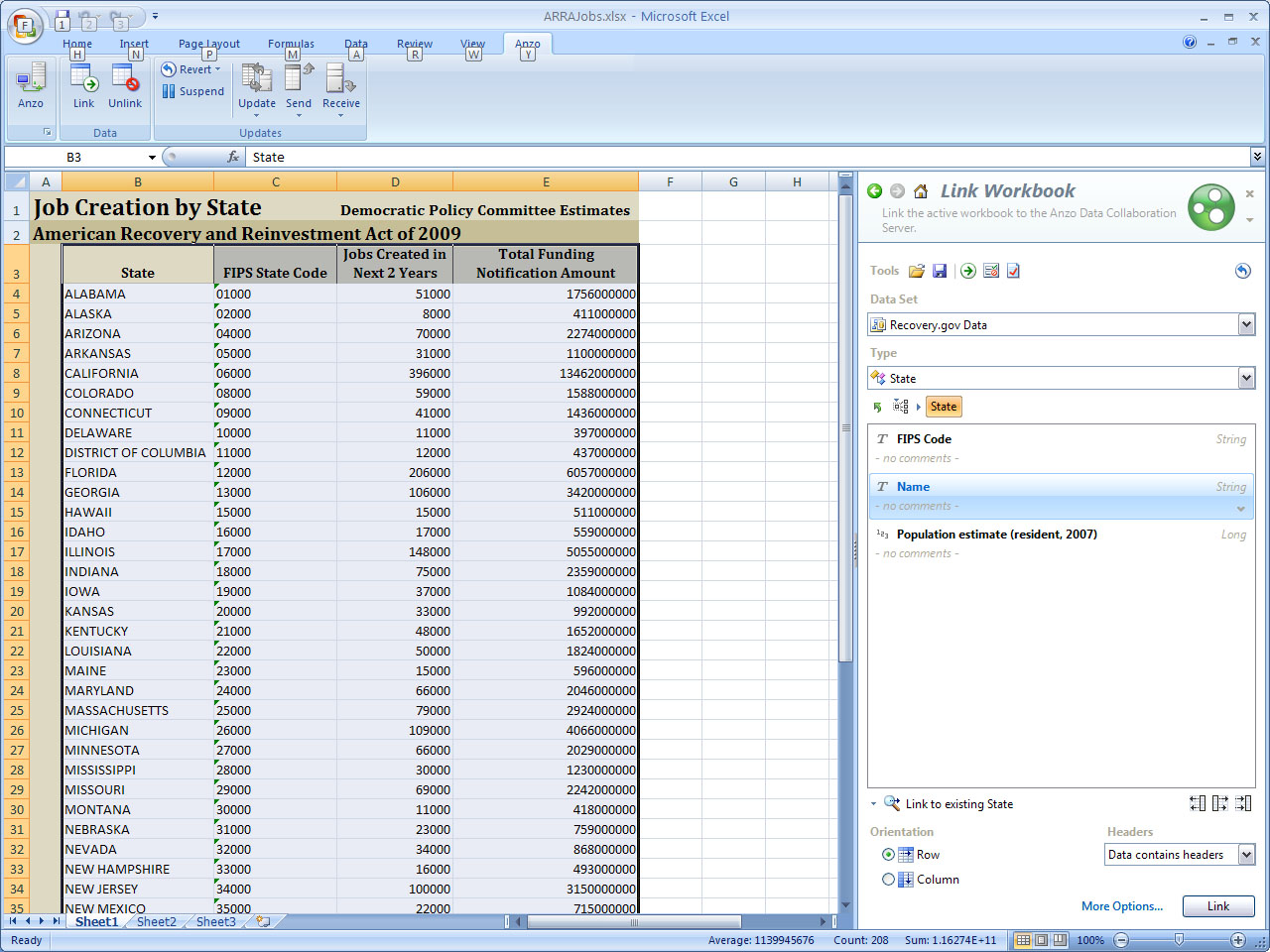 [Speaker Notes: Here you see the spreadsheet with the job creation data.  As you will see, all of this data can be linked in seconds.]
Select a Data Set
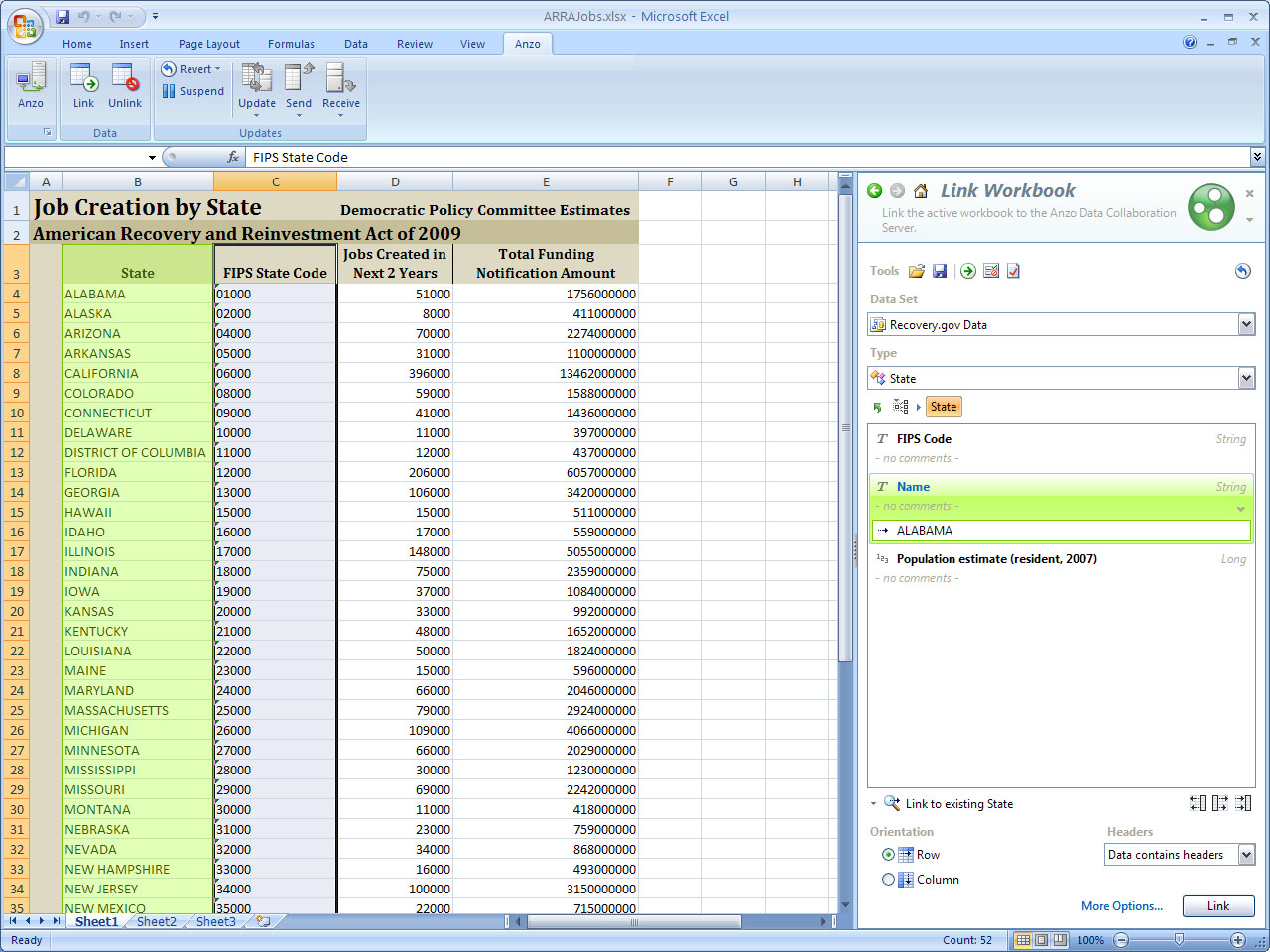 Select a description
[Speaker Notes: As we saw before, I simply select a column of data and a corresponding property on the right.  The selection moves to the next column and...]
Repeat the Process
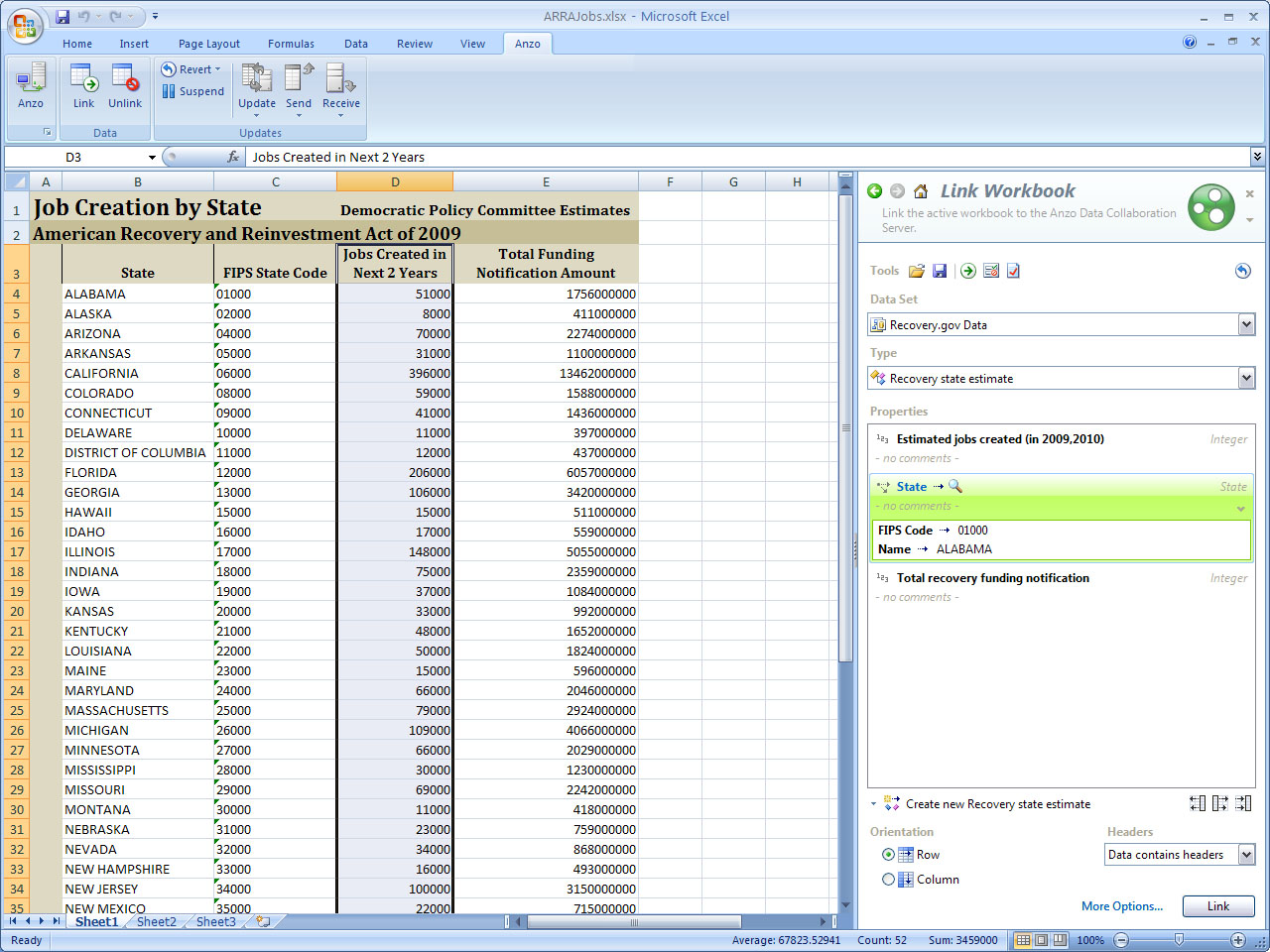 [Speaker Notes: we select the correct property for that column…]
Repeat the Process
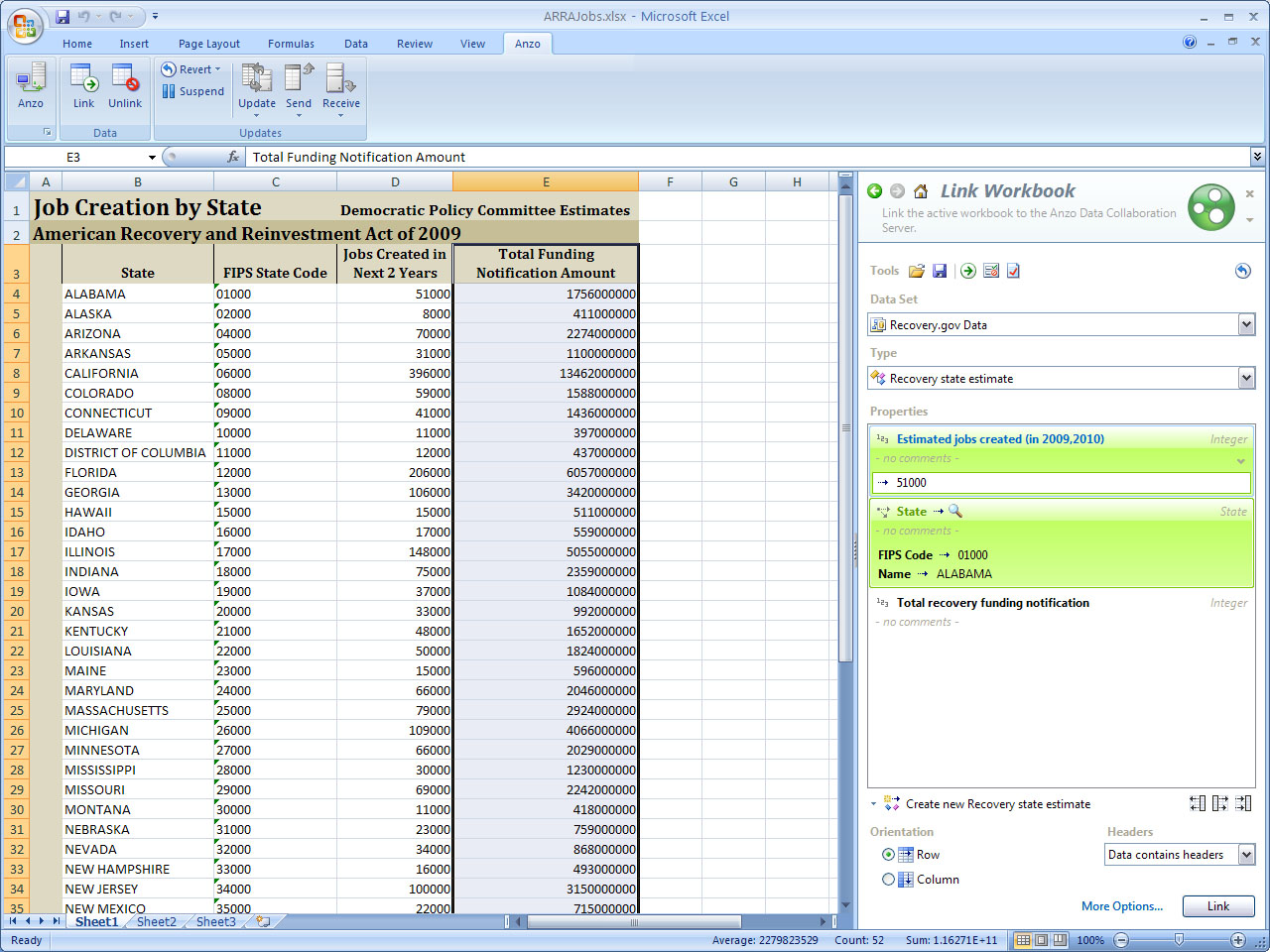 Now that the data is linked…
[Speaker Notes: And so on…]
Anzo on the Web Can Work With It
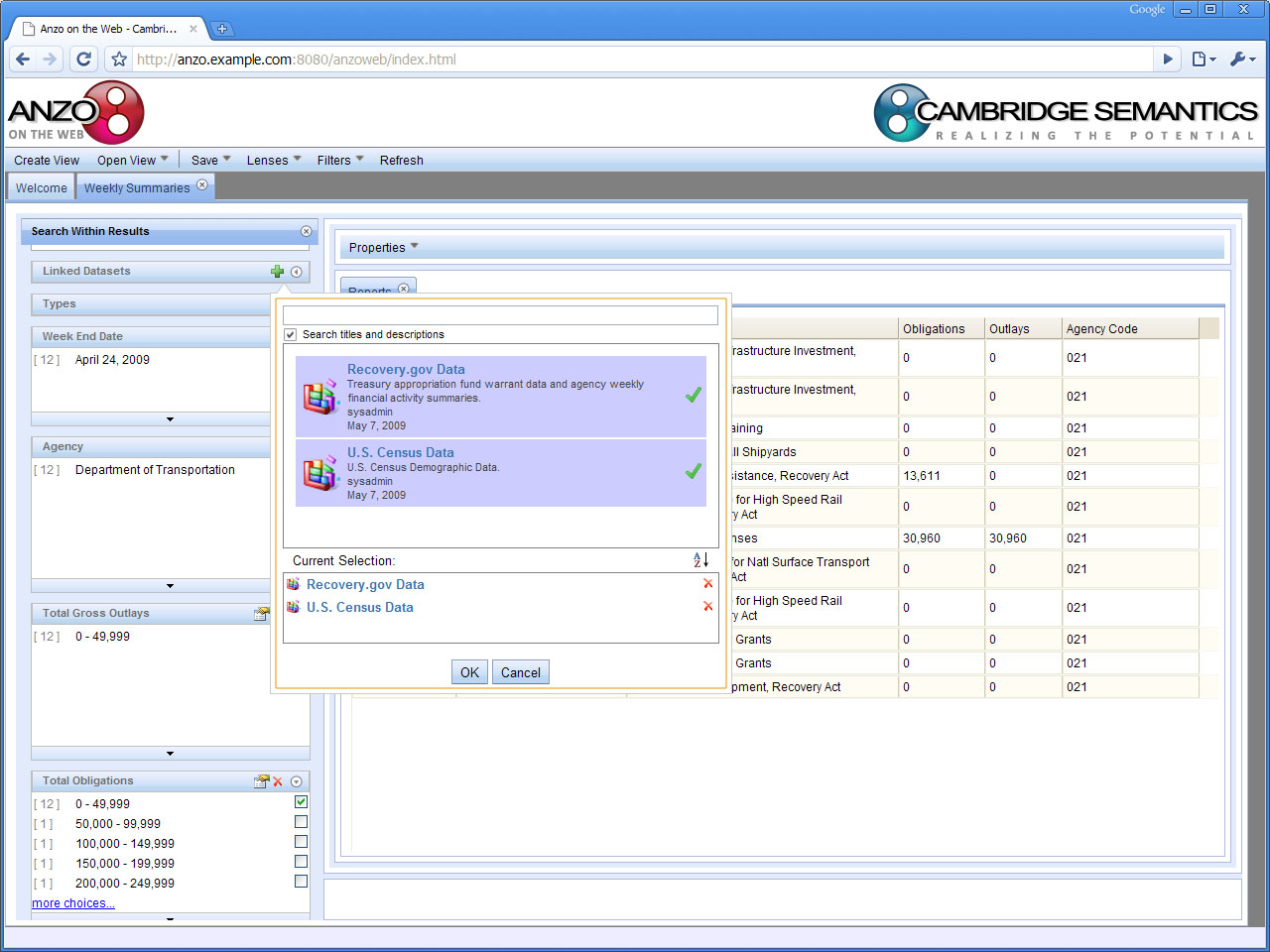 Select from Linked Data Sets
[Speaker Notes: This screen shows how all of the data that we linked using Anzo for Excel, is immediately available to Anzo on the web.  A simple dropdown menu allows me to see the available linked data sets.  All I do is check off the one(s) I would like to use for this exercise.]
Lenses Allow Various Views
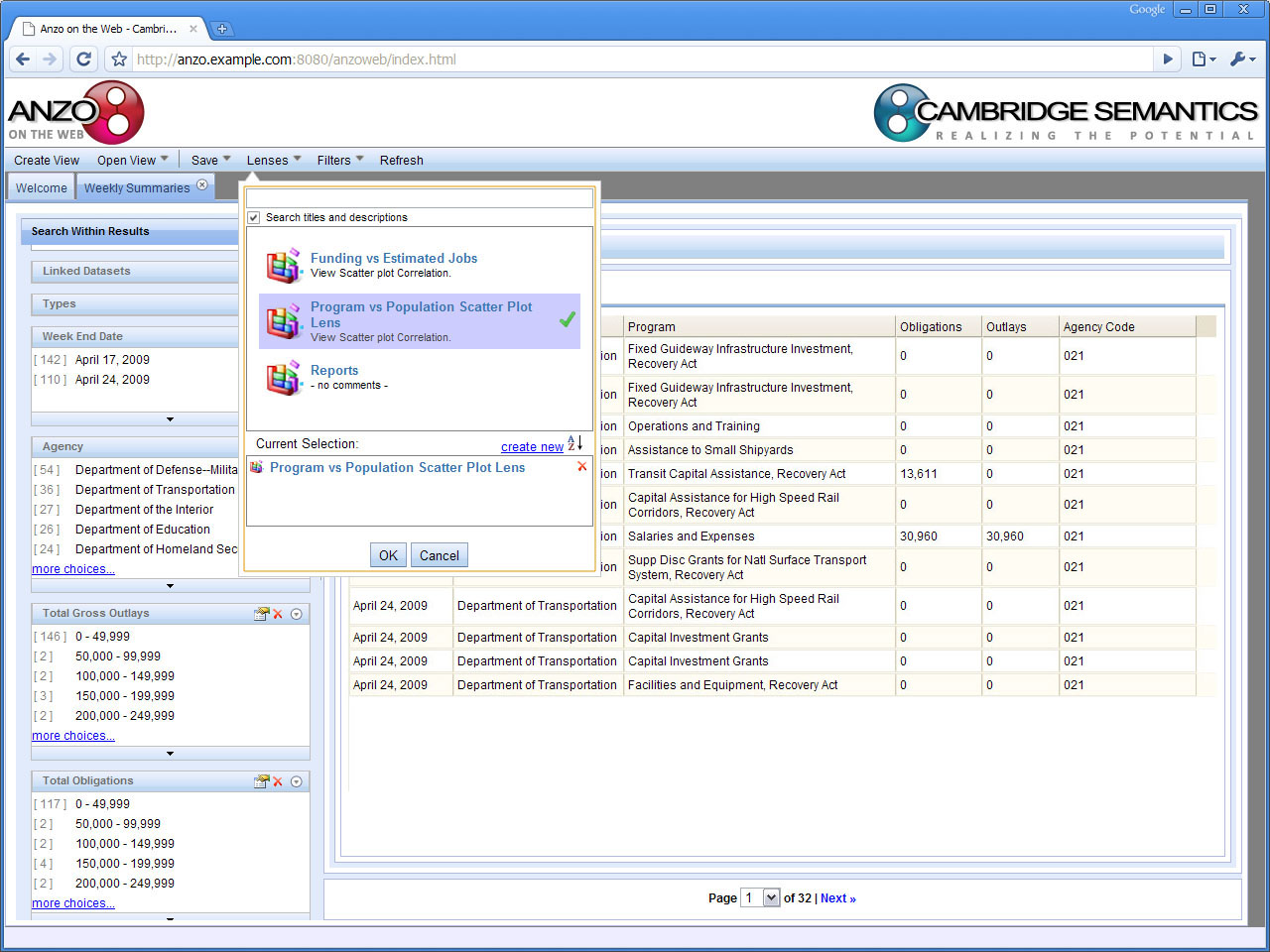 Choose a Lens
[Speaker Notes: Then I choose a lens from a list of available lenses.  A lens is simply a previously created, view of some set of data.  The view can be a chart, grid, timeline, etc.  Once a lens has been created, it can be saved, modified, shared with other users, whatever you like.]
Combined Data Displayed Graphically
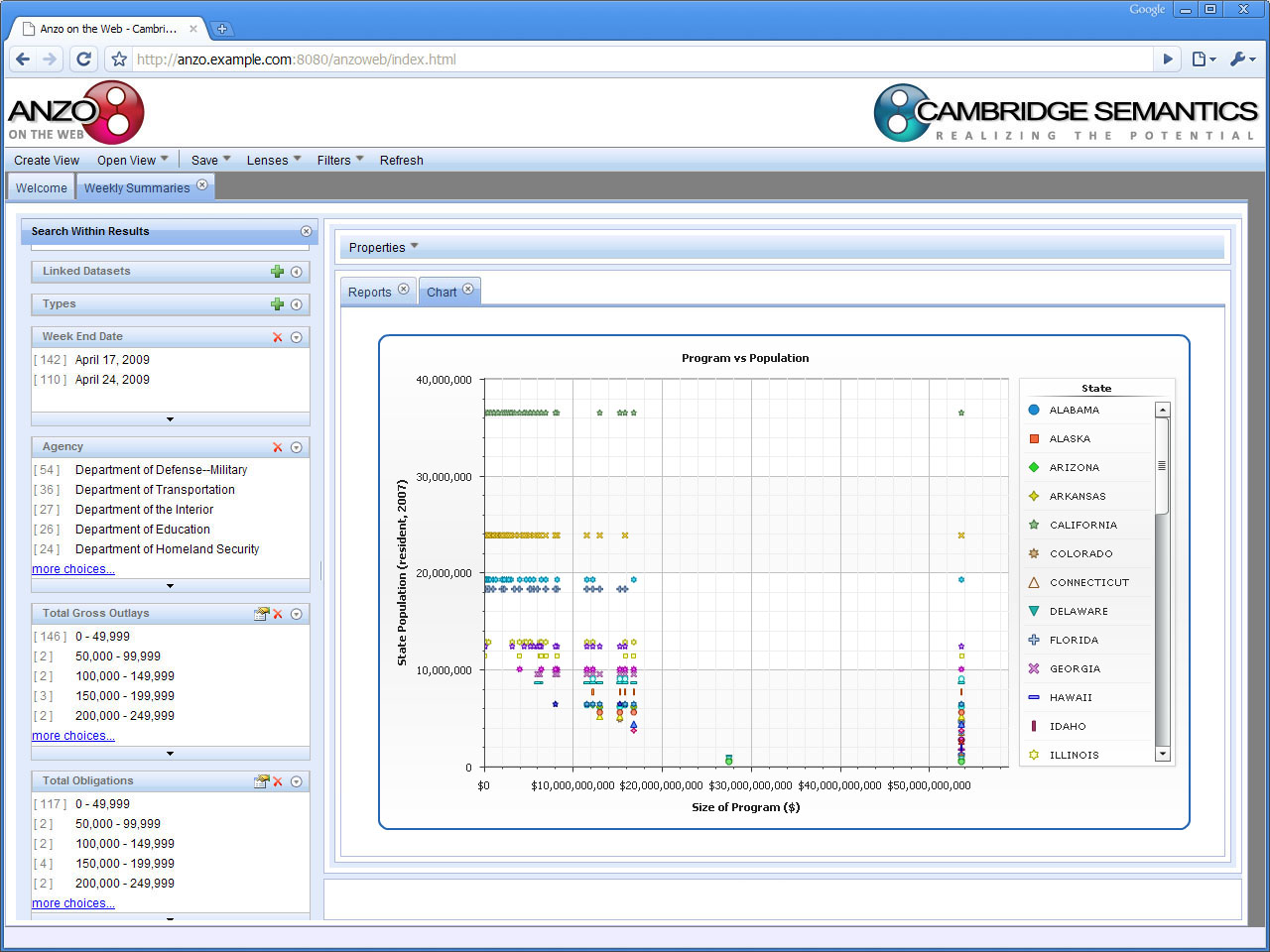 [Speaker Notes: This lens renders data a scatter plot.  This particular lens compares the population of a state from the census website to the size of recovery program expenditures mane din that state.]
Another Option…Combining and Filtering Data
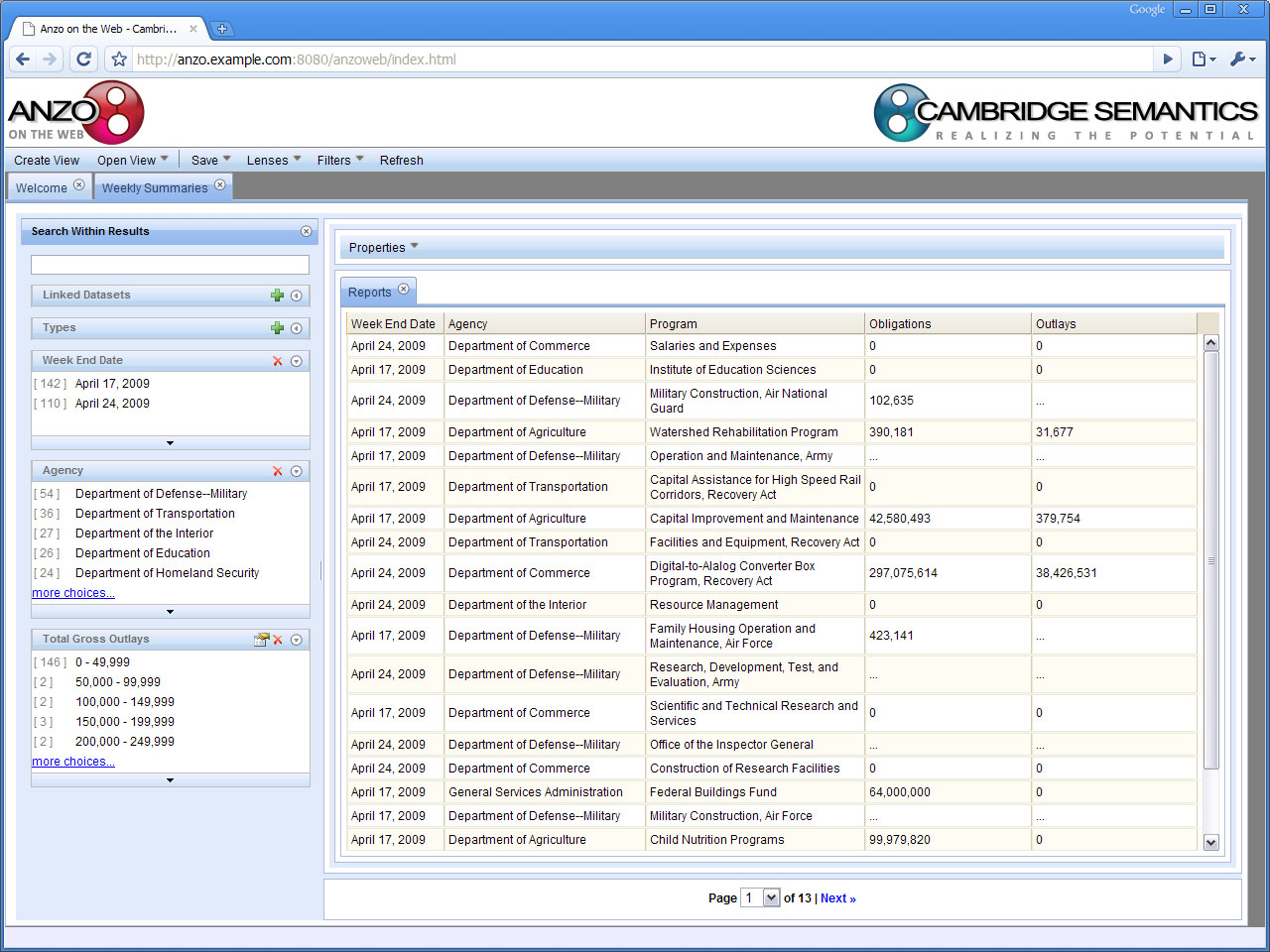 Notice multiple sources (agencies)
[Speaker Notes: This shows data from individual agency weekly reports grouped together into one display. As you can see, in this case we are looking at a simple grid view.]
Manipulate As Desired
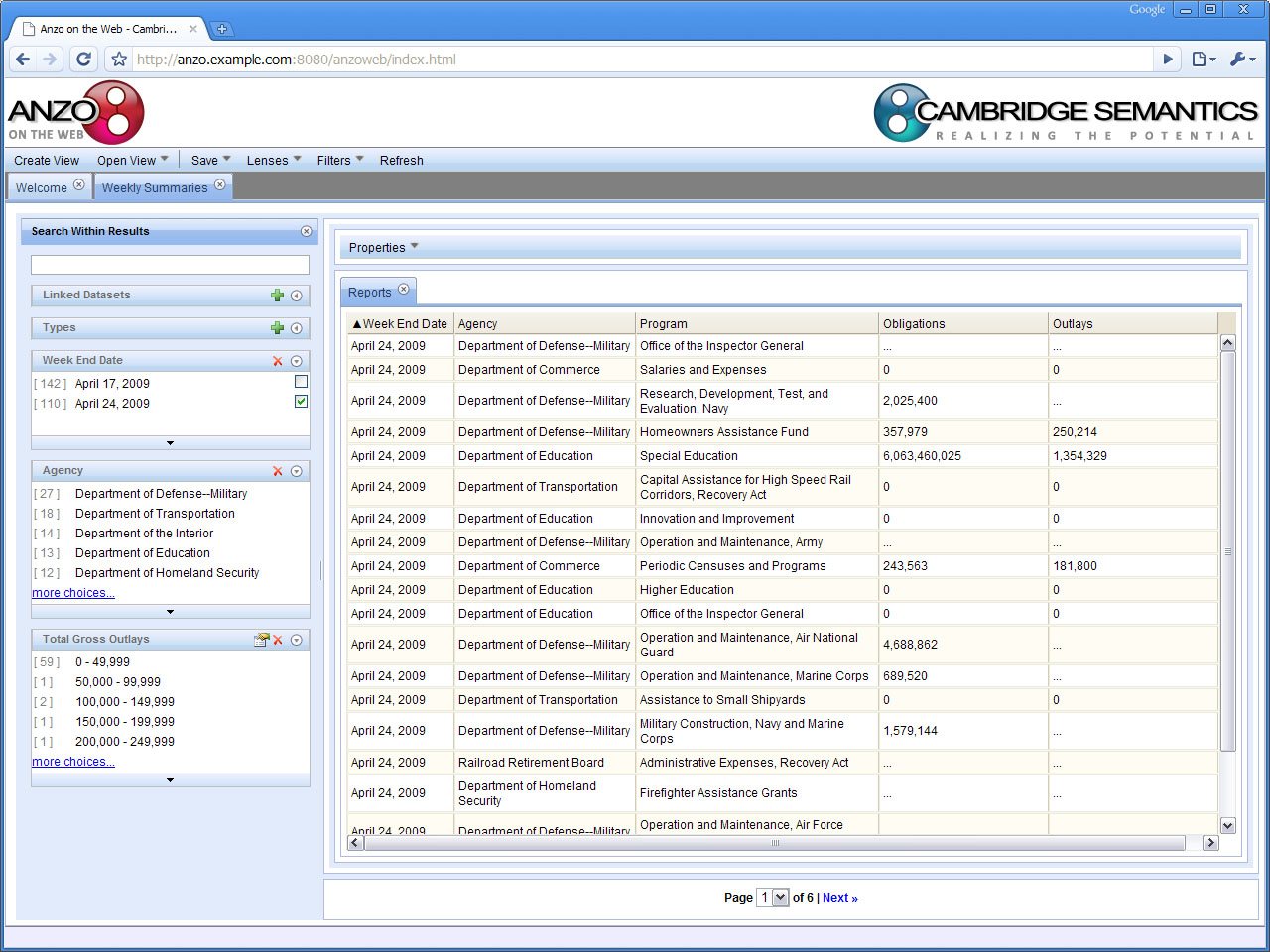 Click to sort and filter the data to on-the-fly
[Speaker Notes: Here we see how the system supports faceted browsing or using filters to drill down into only the data we want.  It’s as simple as checking off the desired filter on the left-hand side of the screen.  The more boxes that are checked the finer the filter.]
Apply a Finer Filter
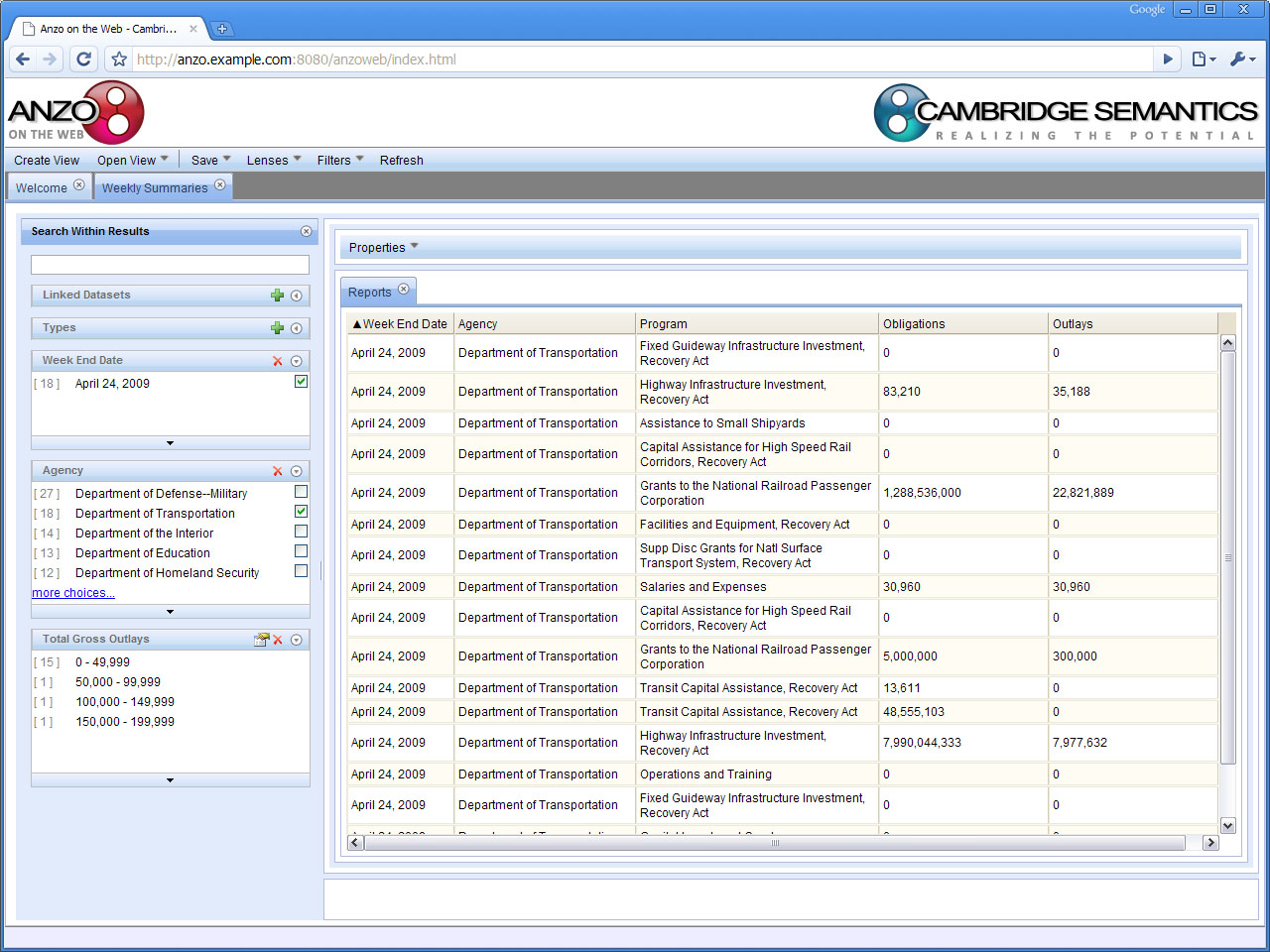 Check the desired filter
[Speaker Notes: In this case we add another filter to see just the data from the Department of Education.]
Add More Data to Your View
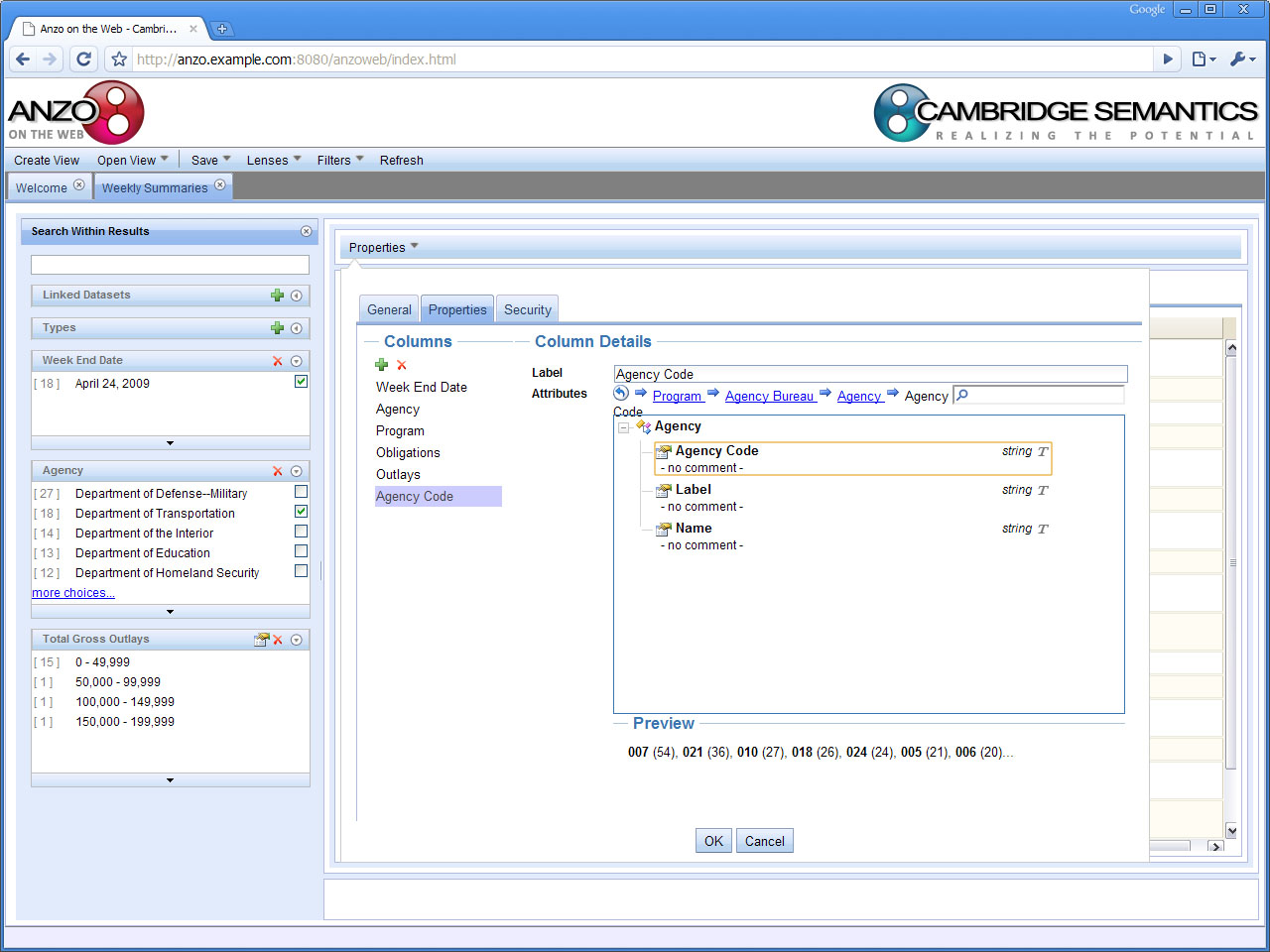 The ontology guides usersas they explore relationships
[Speaker Notes: If I decide I would like to add more information to the view, I simply choose what I want form the list of available data.  Once I select what I want…]
The New Data is Immediately Available
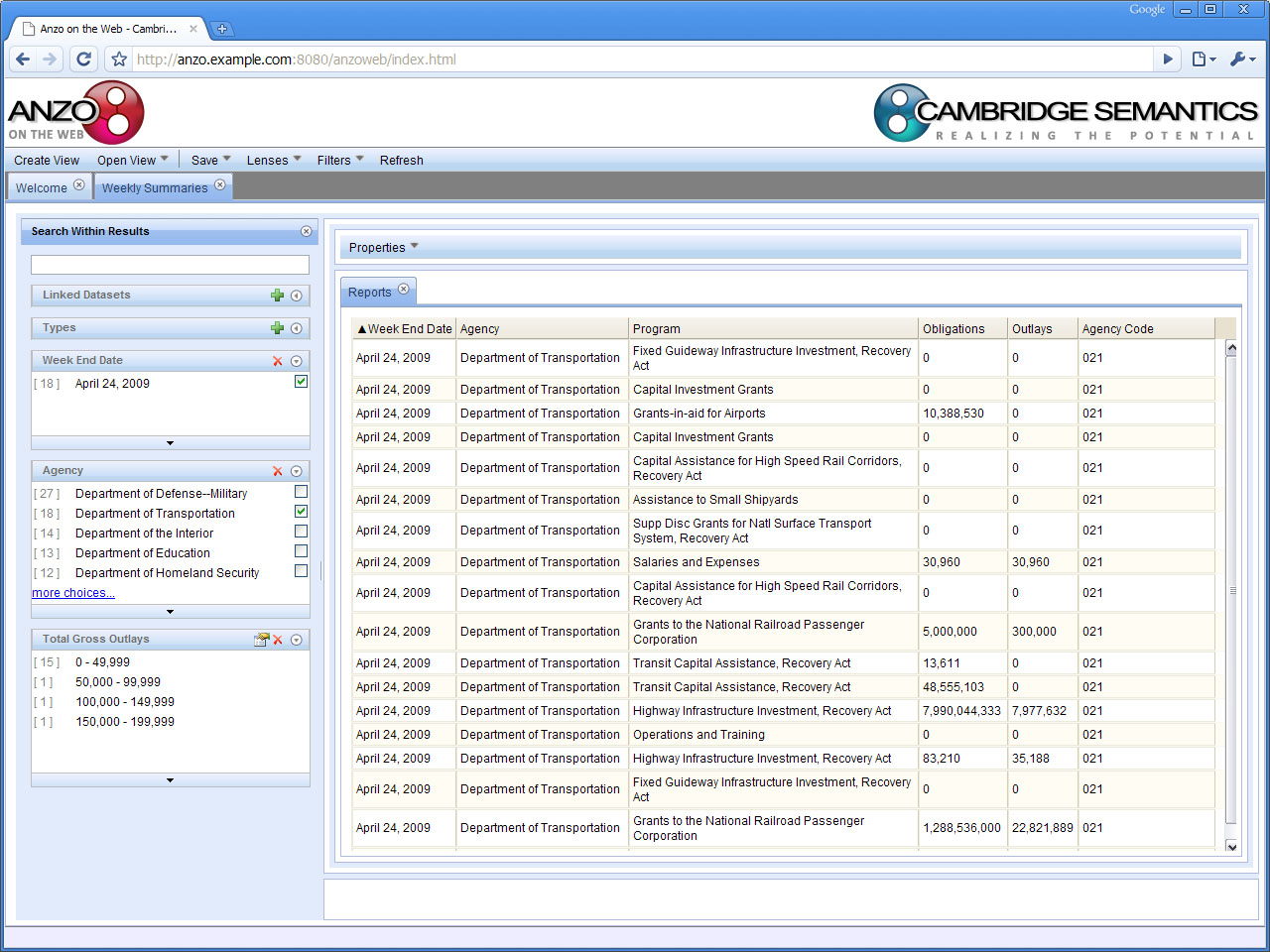 [Speaker Notes: It is immediately added to my view.  As you can see, this is very simple and no programming is required.  Virtually anyone can create a lens...]
Add Filters on the Fly
The system Guides the UserJust click and add
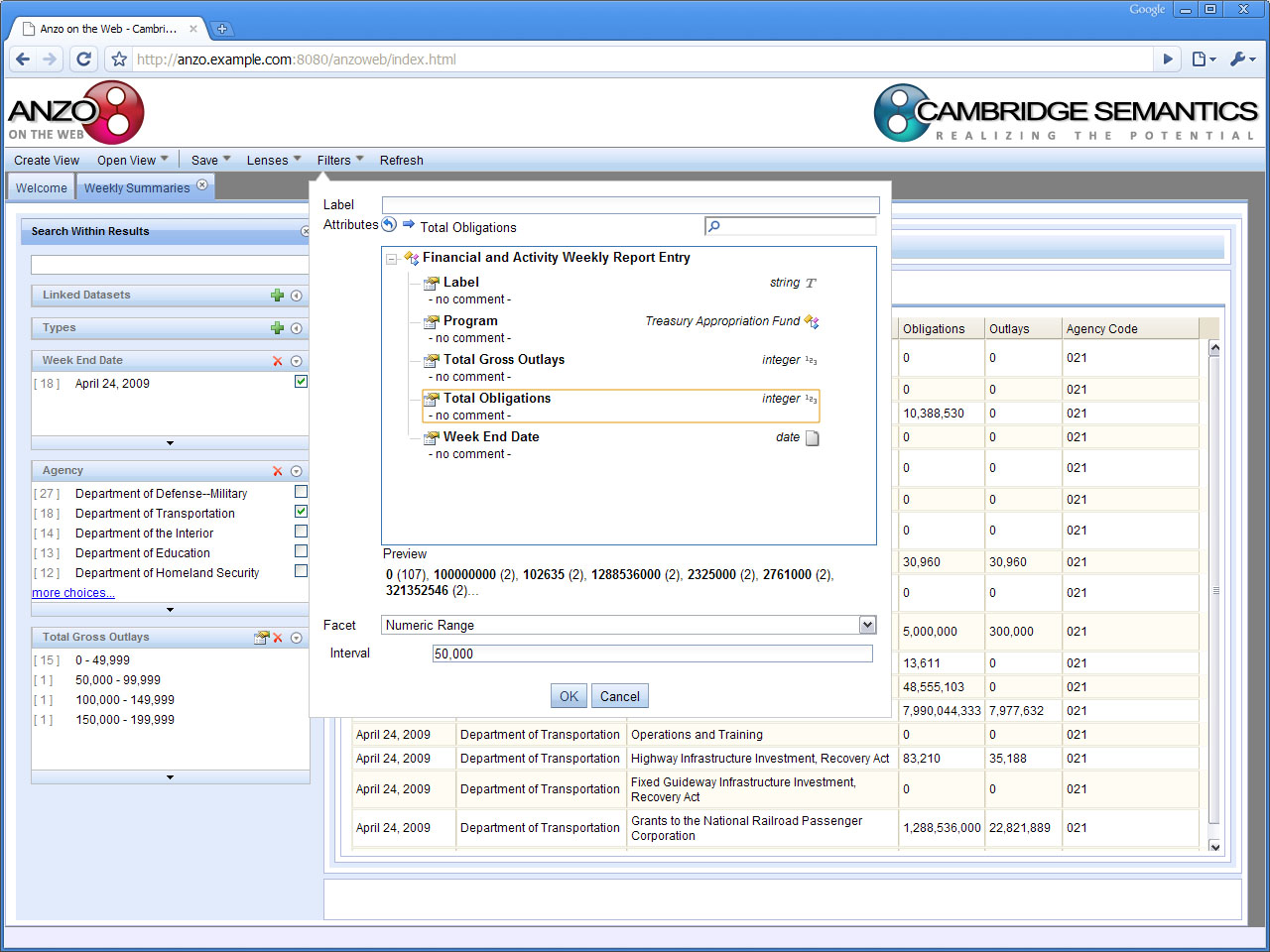 [Speaker Notes: Or in this case, add a filter.]
The Filter is Added
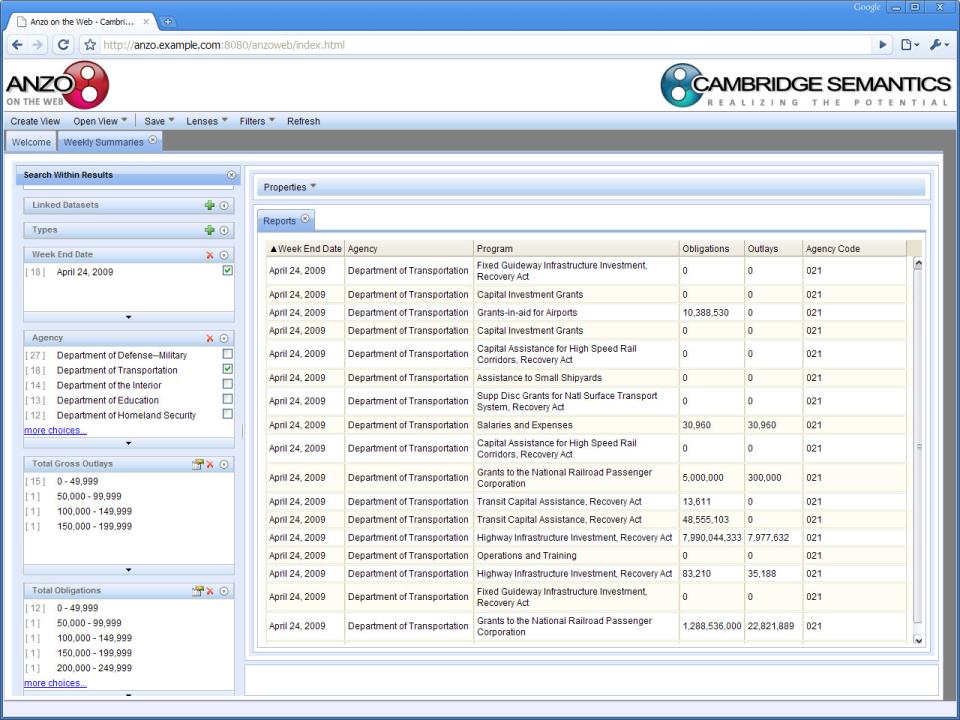 The new filter
appears here
…and Works Immediately
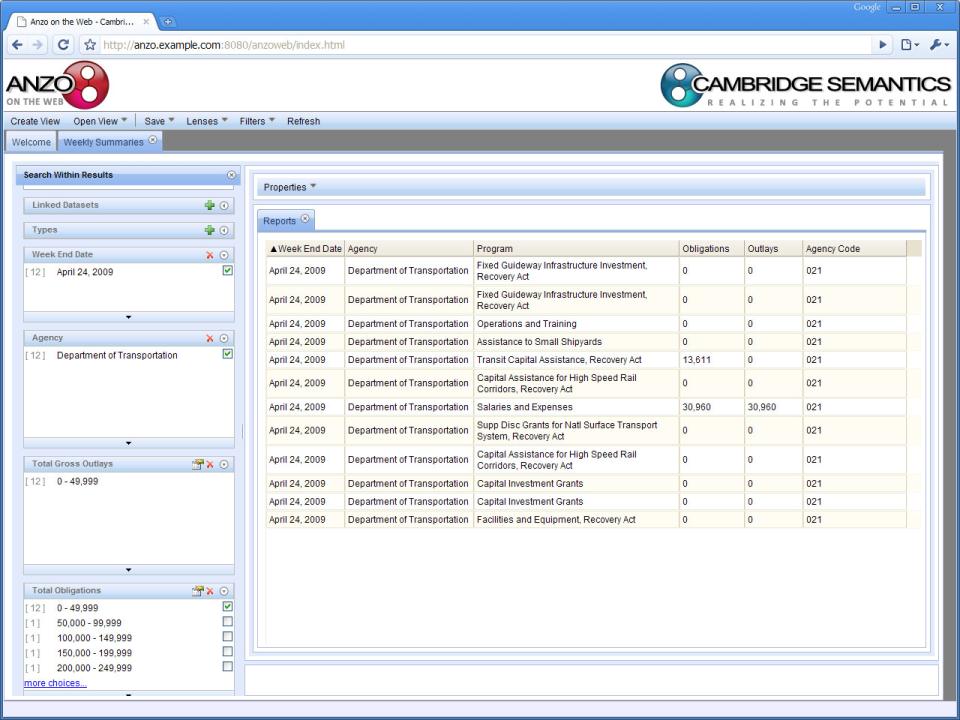 The view is narrowed further